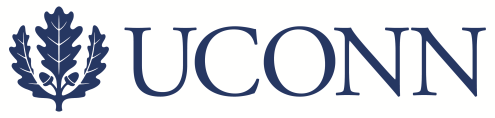 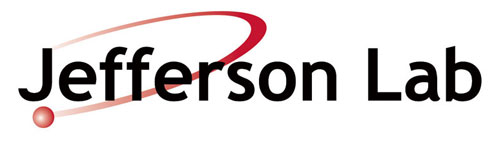 Status of the Tagger Microscope, Active Collimator, and Diamond Radiators
Alex Barnes, Brendan Pratt, Jim McIntyre
University of Connecticut
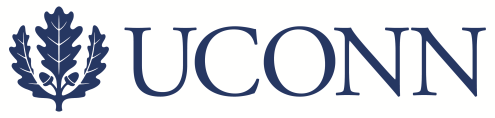 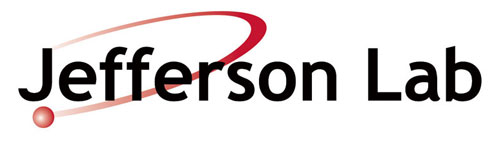 Outline
Tagger Microscope
QA and installation pictures
Status update
Active Collimator
Assembly and installation pictures
Status update
Diamond radiator update
GlueX Collaboration Meeting
10/3/2014
2
Fiber Testing
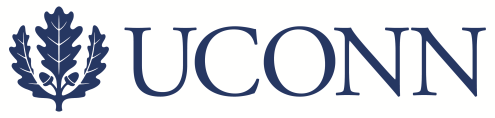 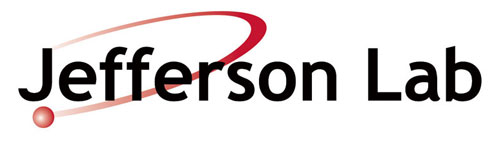 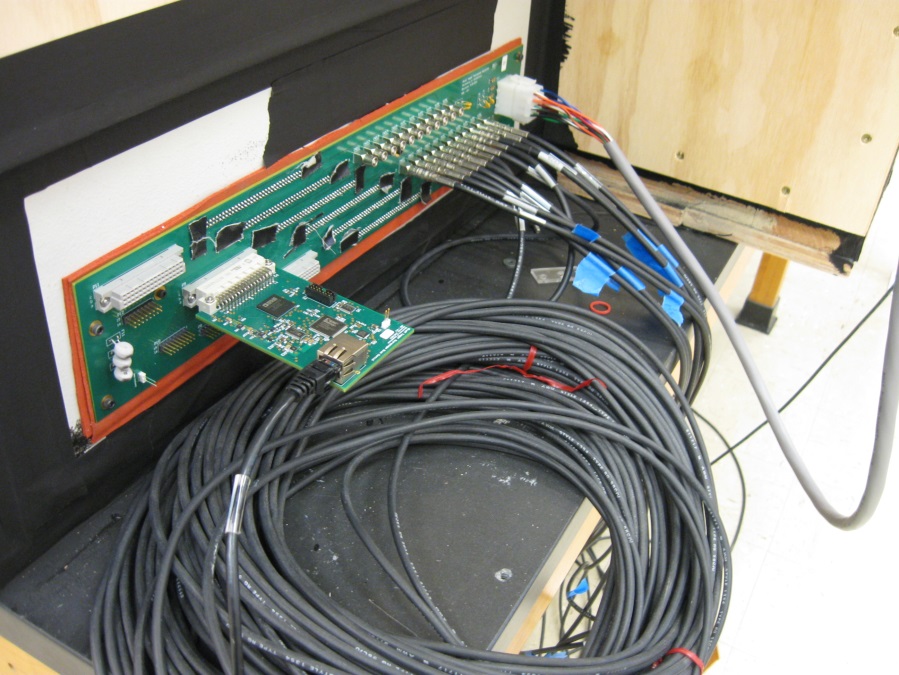 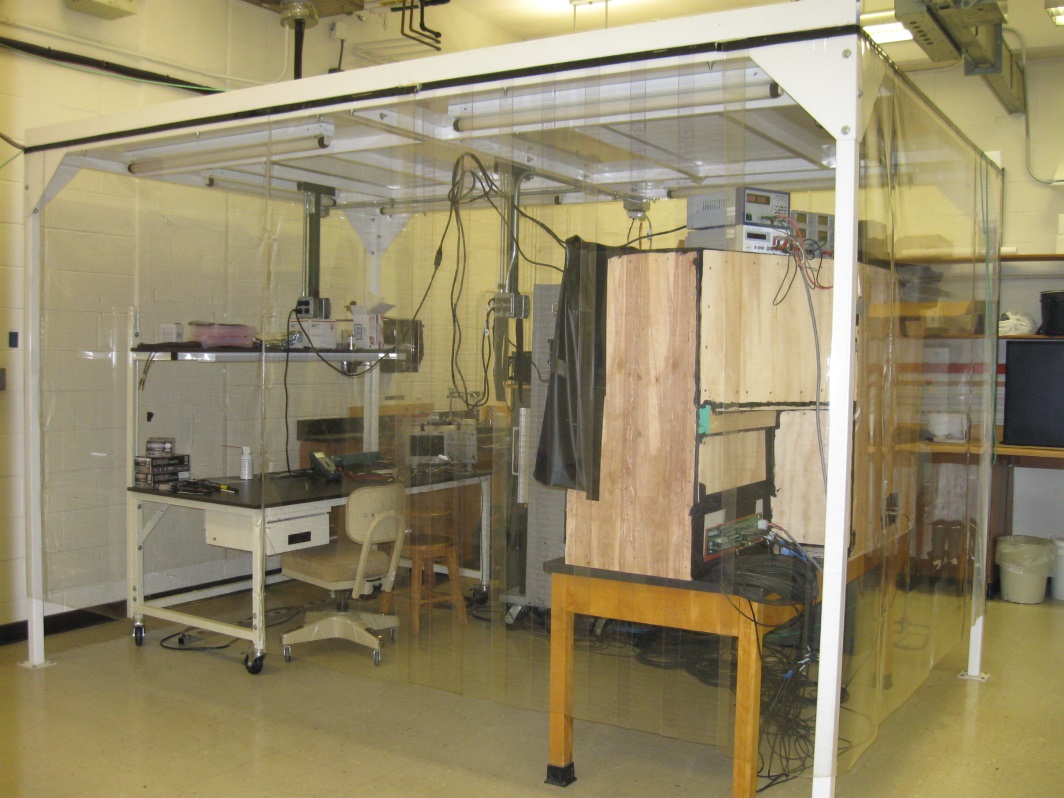 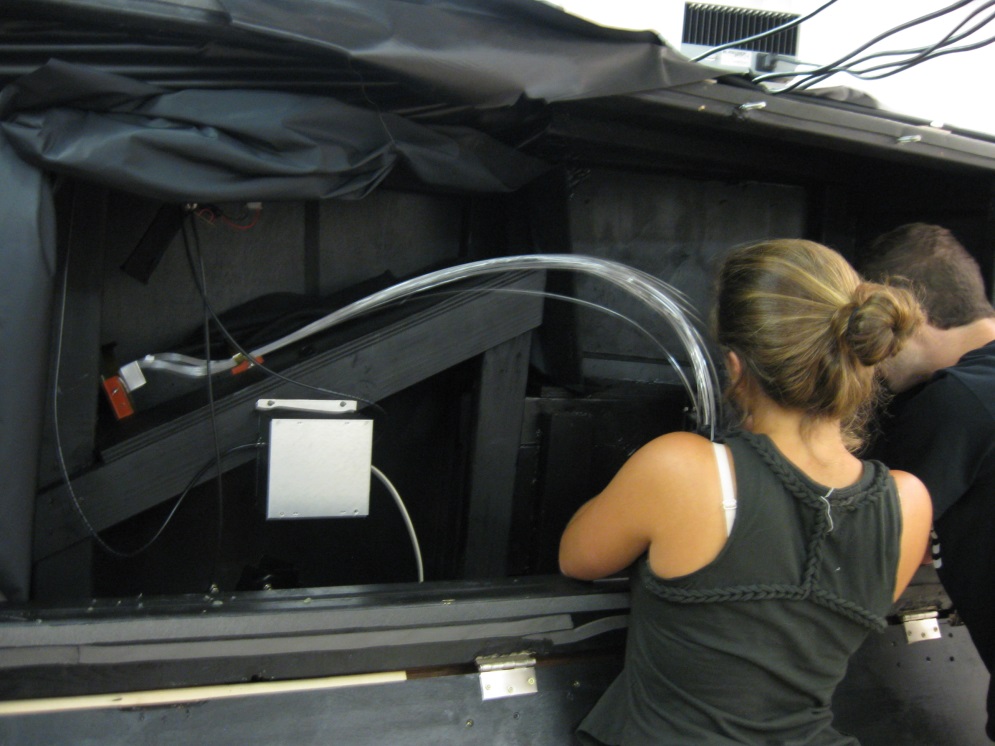 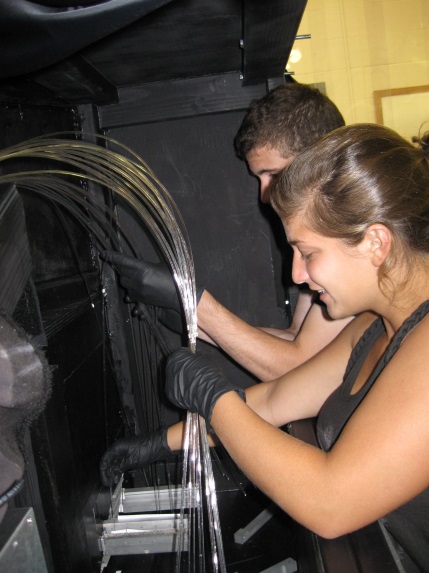 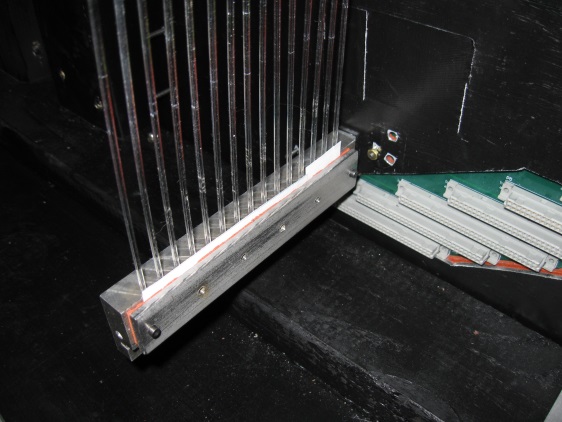 GlueX Collaboration Meeting
10/3/2014
3
Fiber Testing
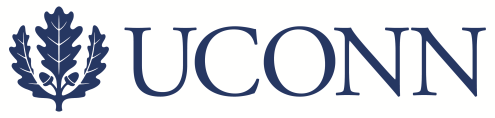 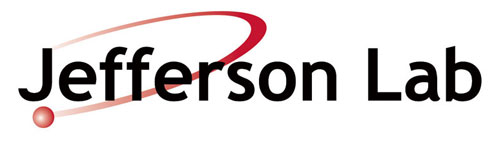 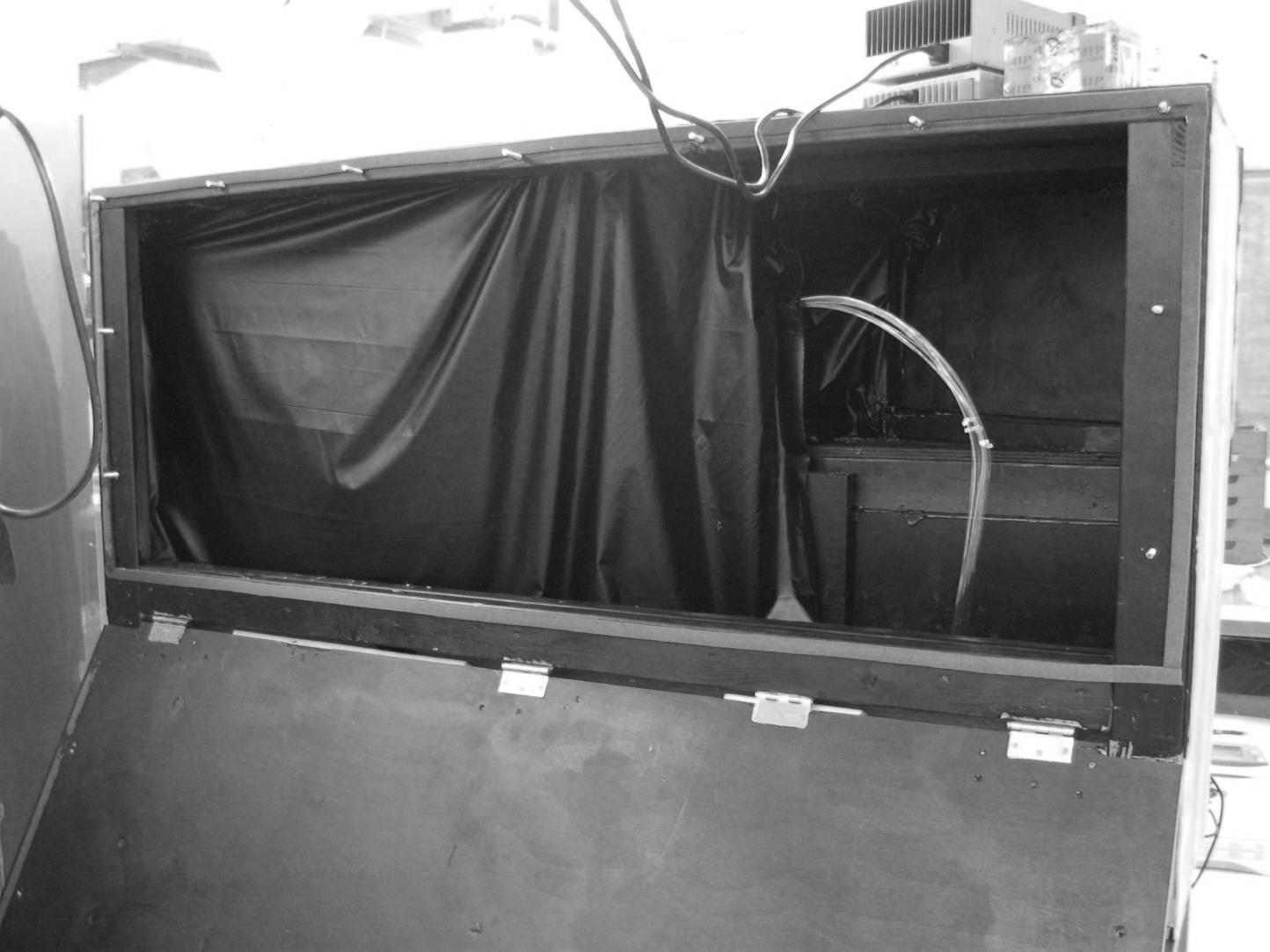 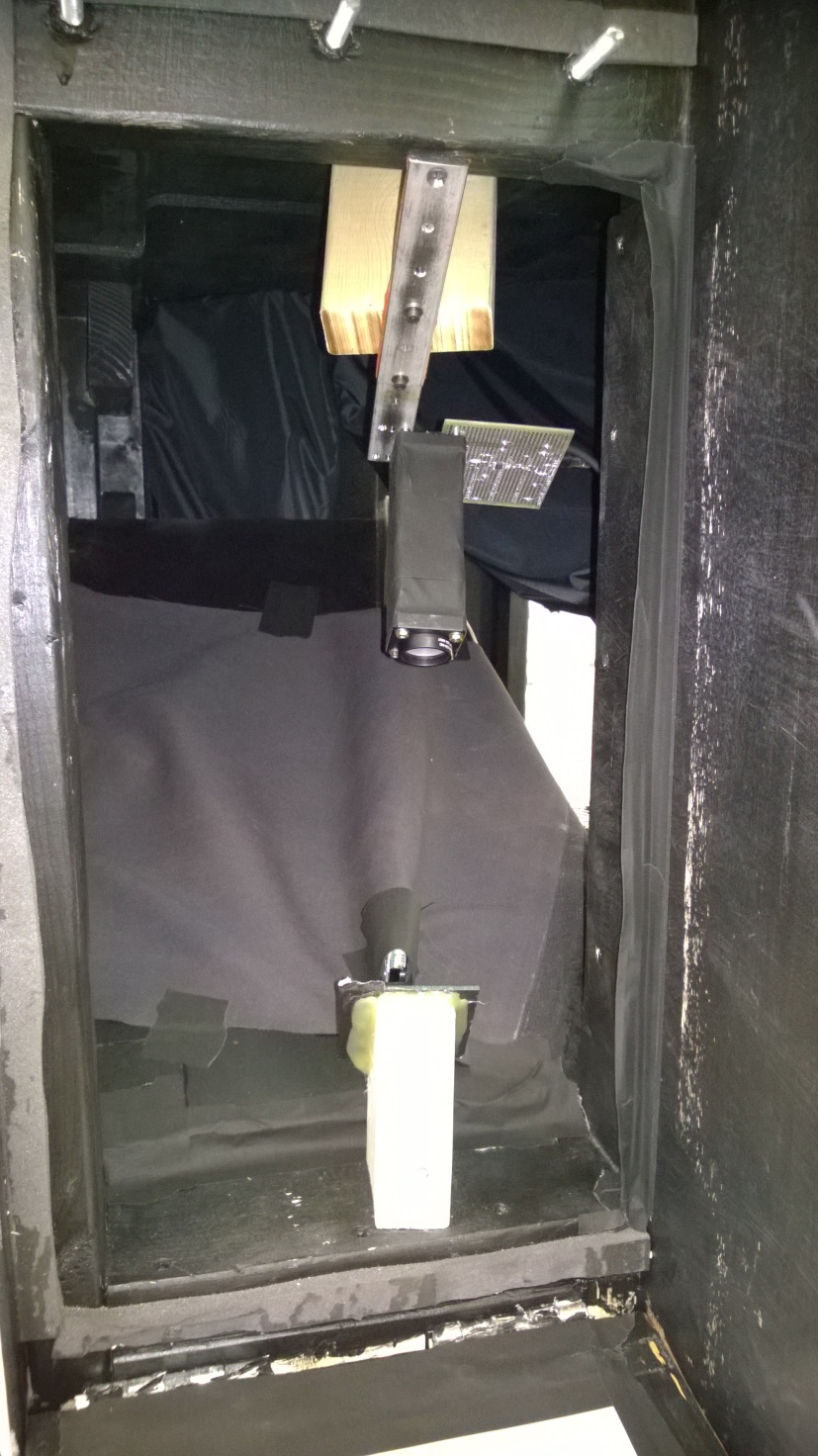 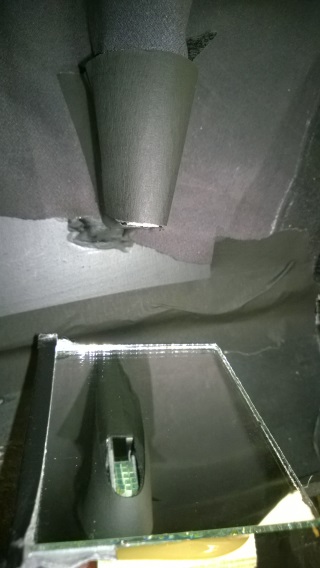 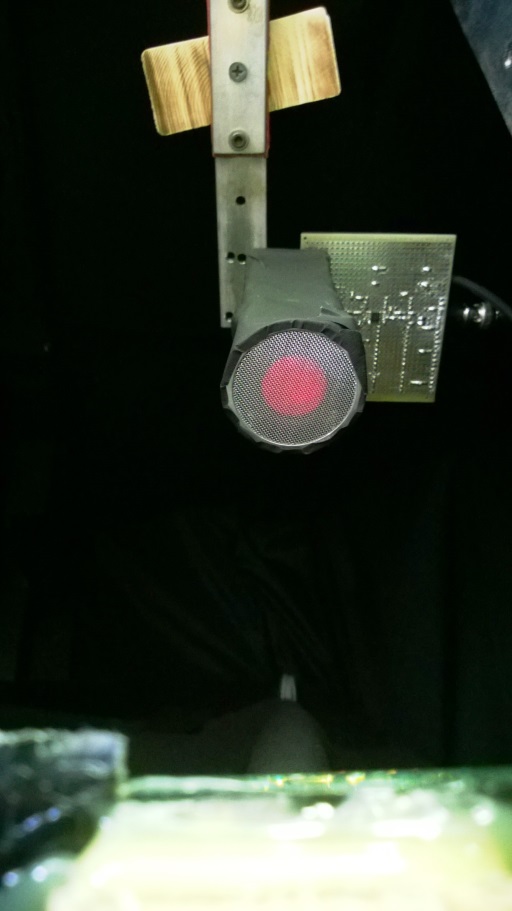 GlueX Collaboration Meeting
10/3/2014
4
Travelers
https://docs.google.com/spreadsheets/d/1cjj6p-OVIR4cCQZWzbyLG4as_u3RQJ7Jt6vbKmPDzgY/edit?usp=sharing
Storing Fibers for Shipment
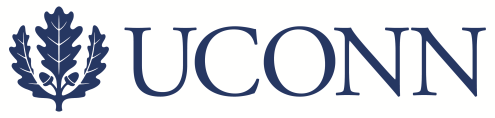 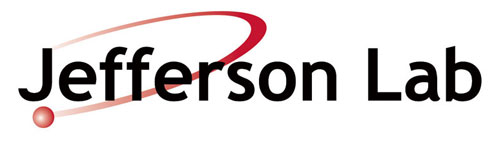 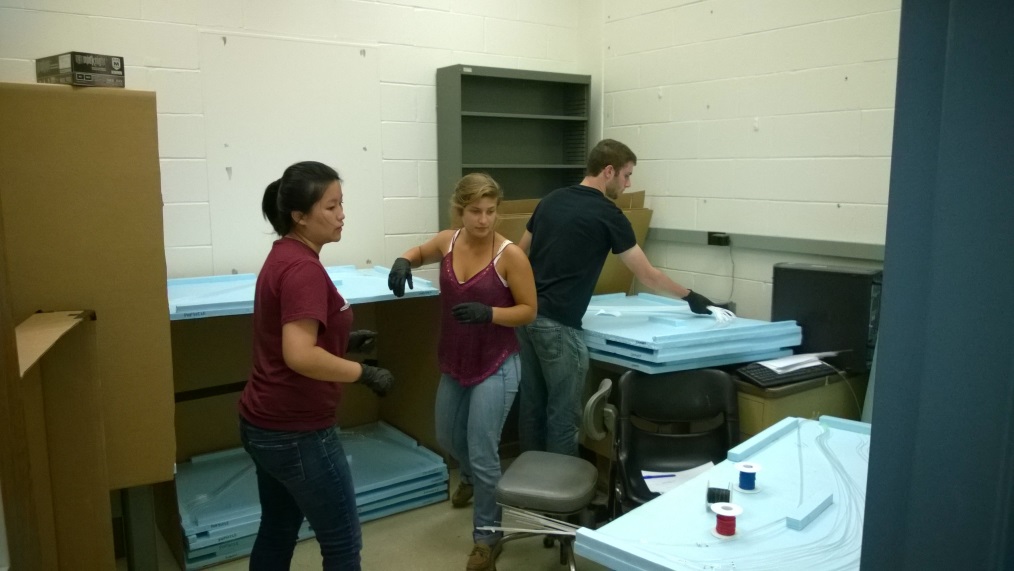 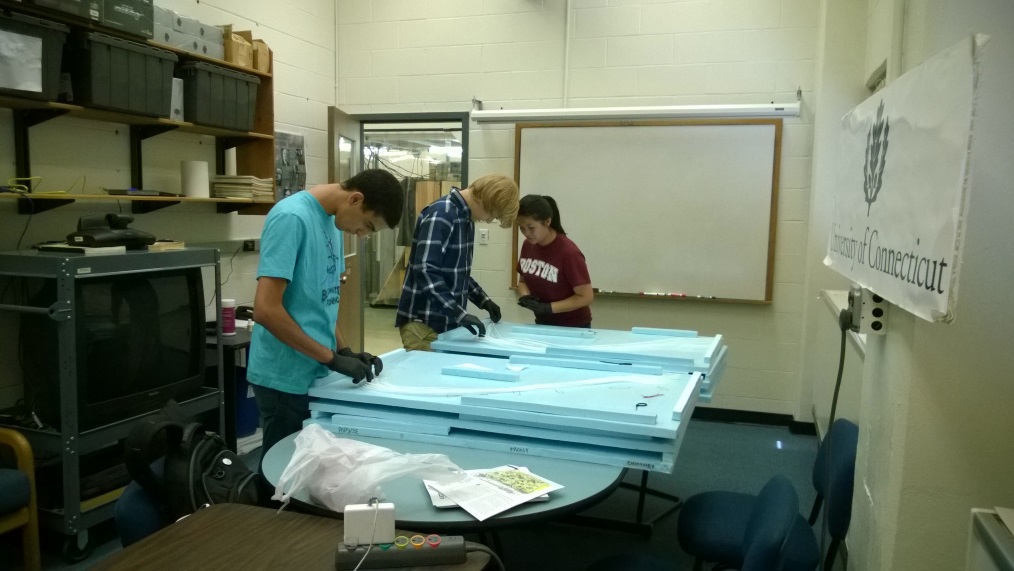 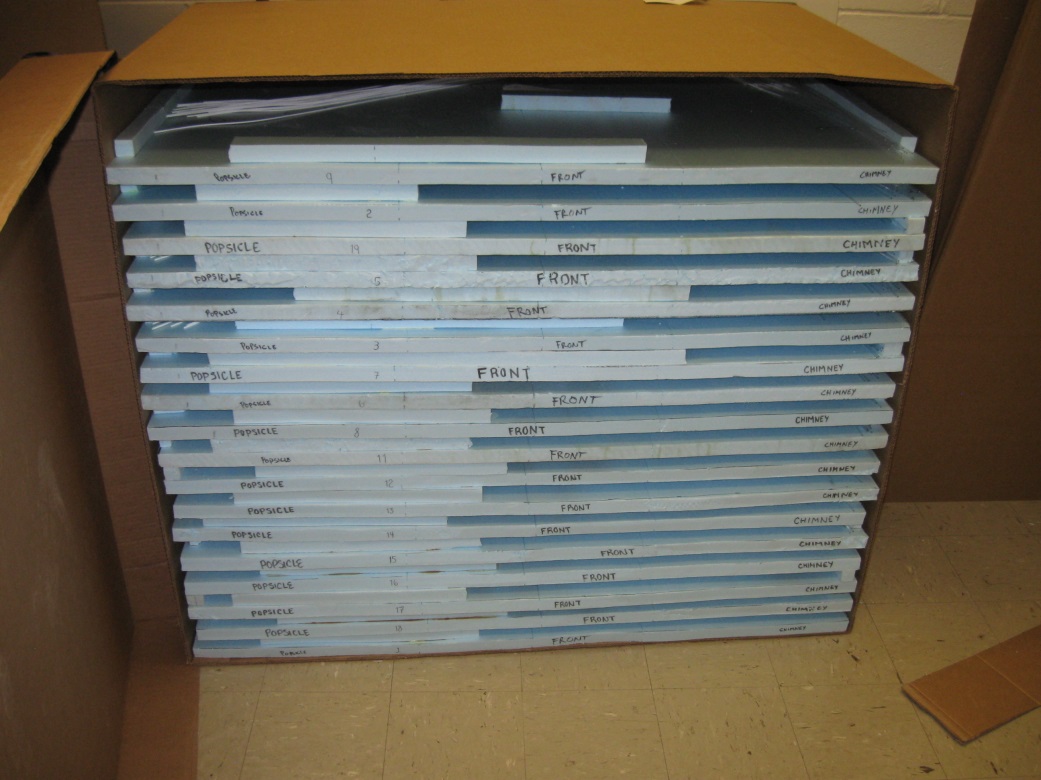 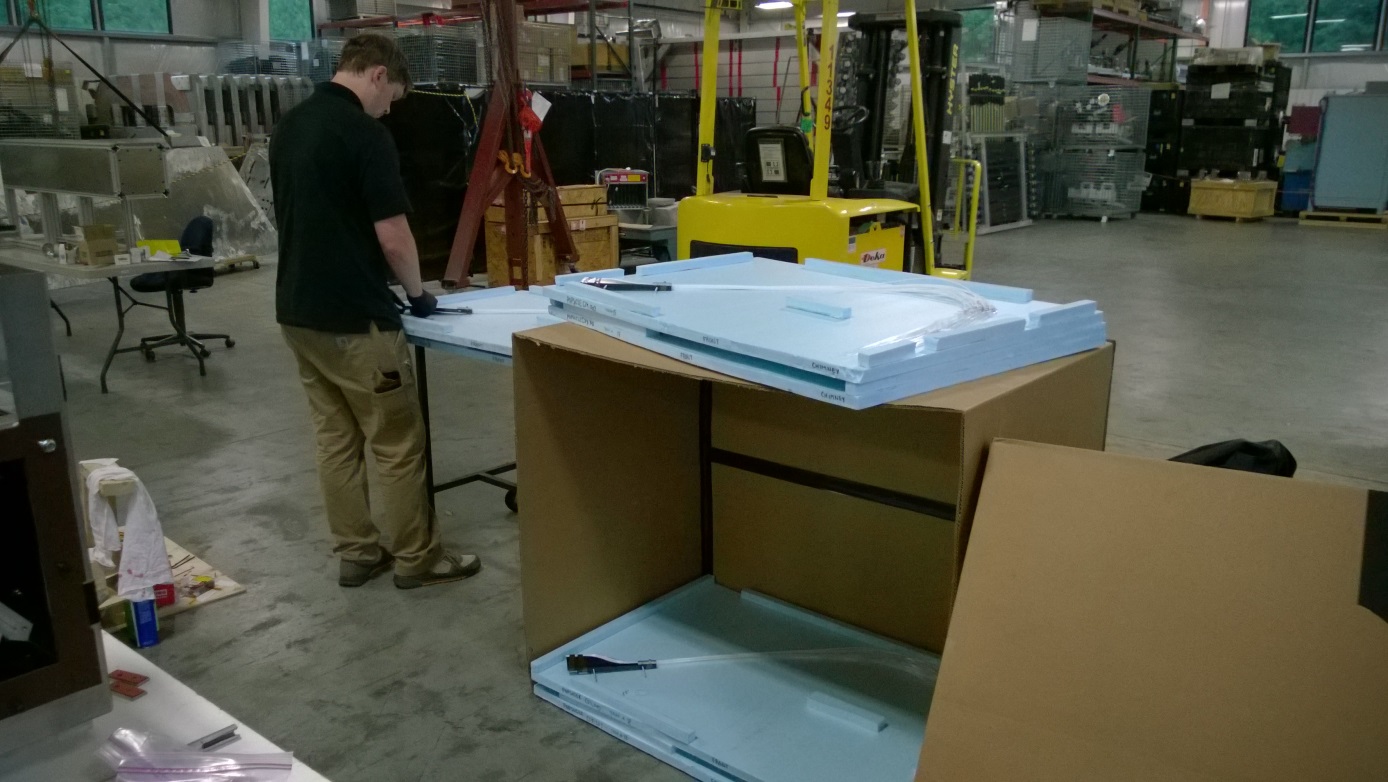 GlueX Collaboration Meeting
10/3/2014
5
Packaging the Microscope for Shipment
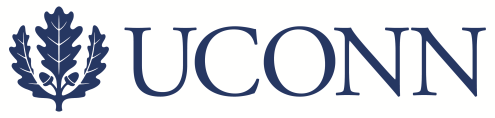 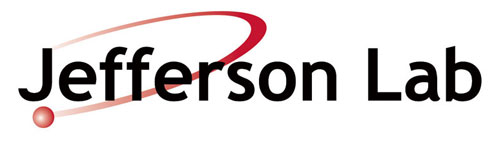 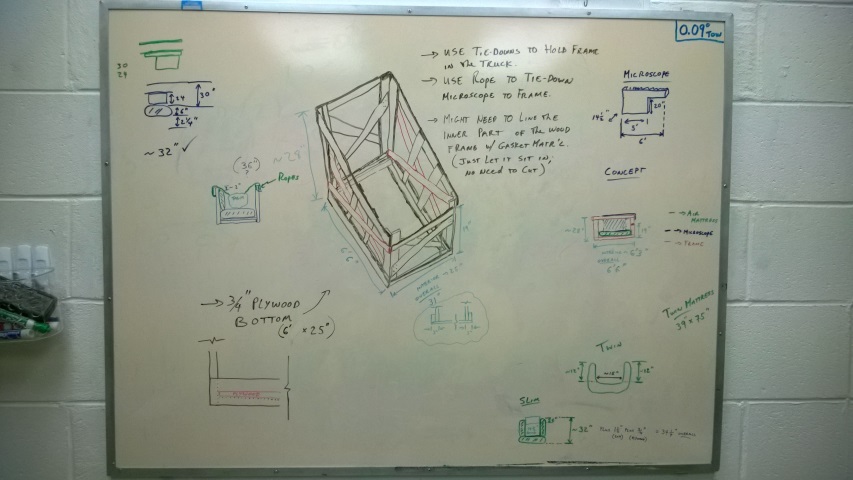 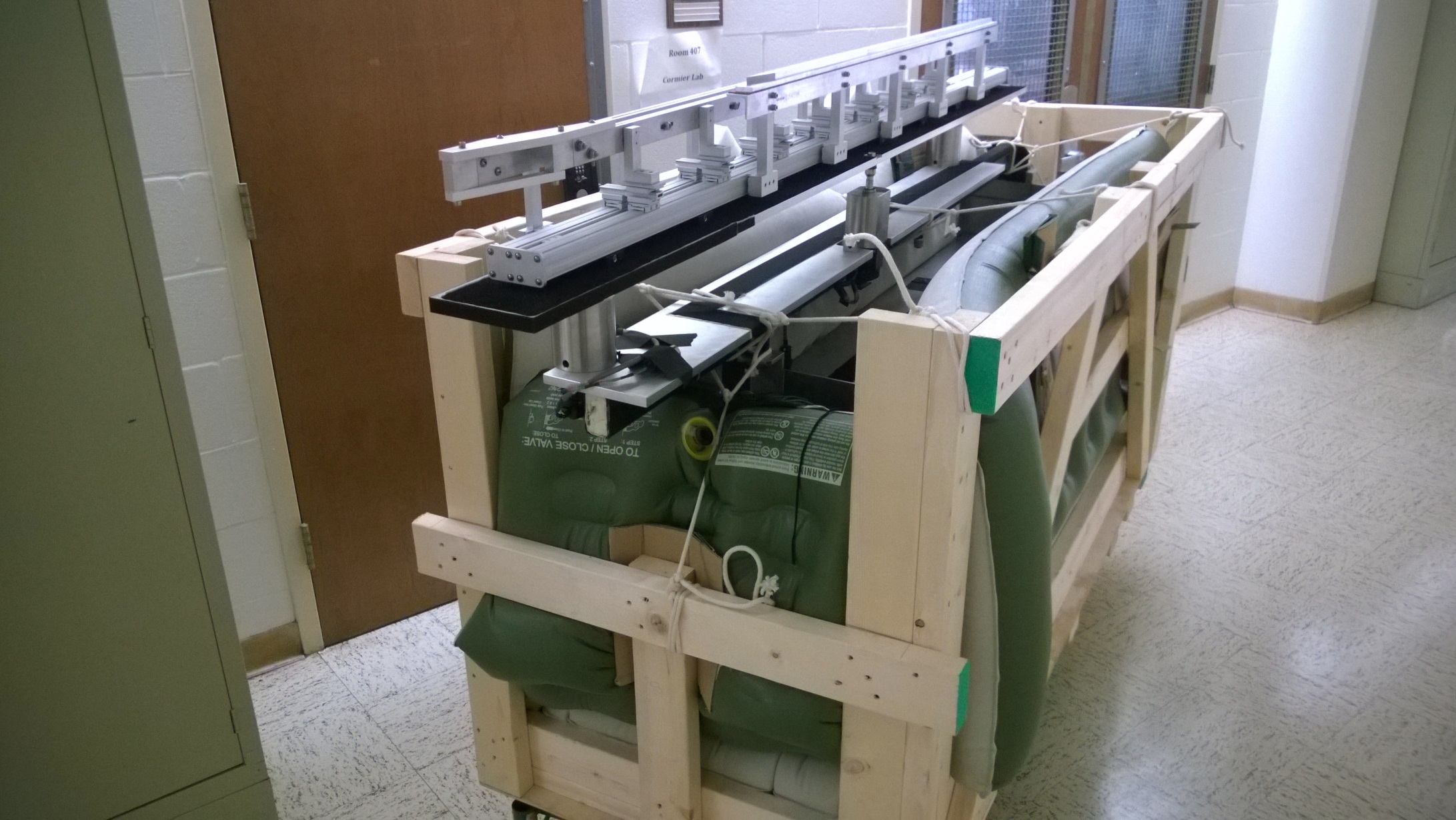 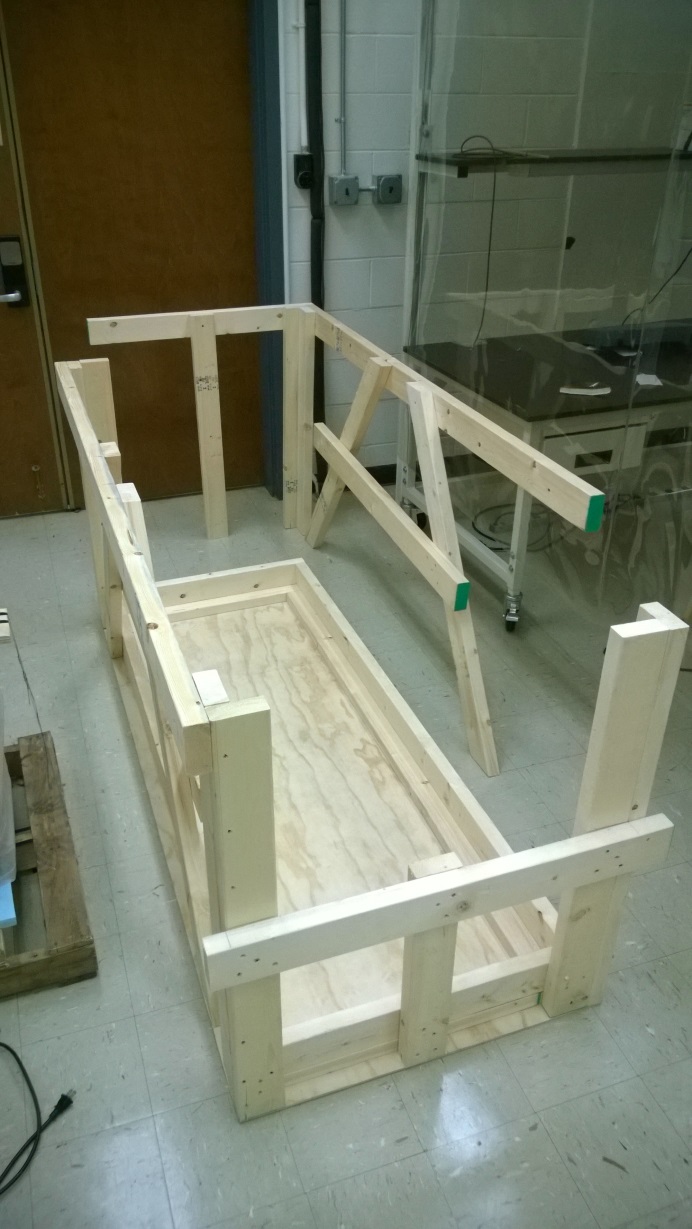 GlueX Collaboration Meeting
10/3/2014
6
Delivery to ESB at JLab
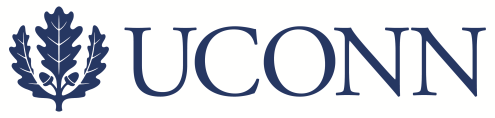 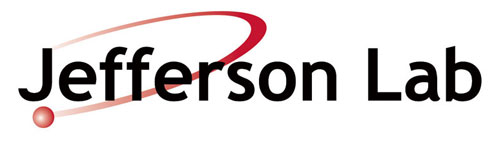 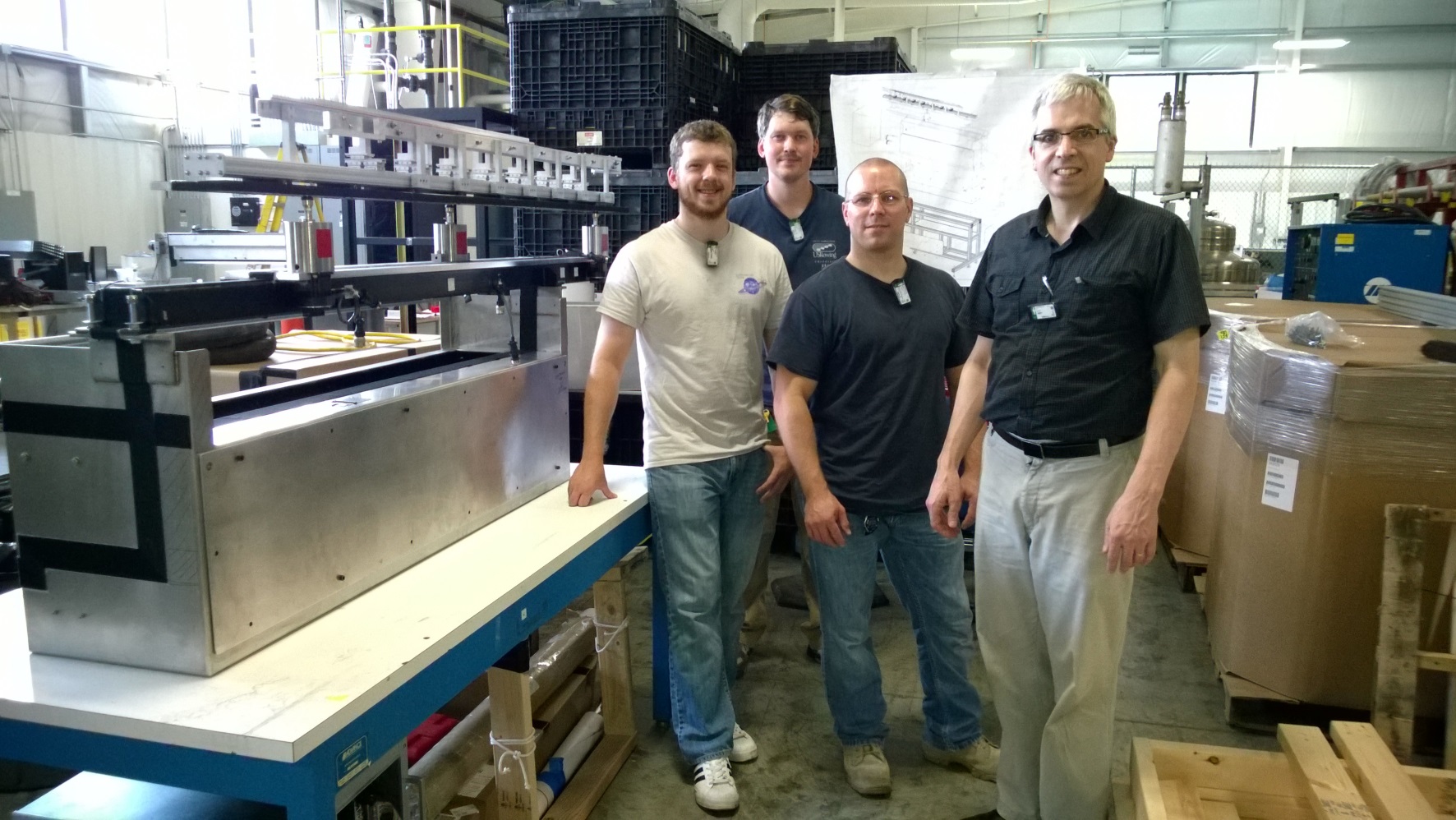 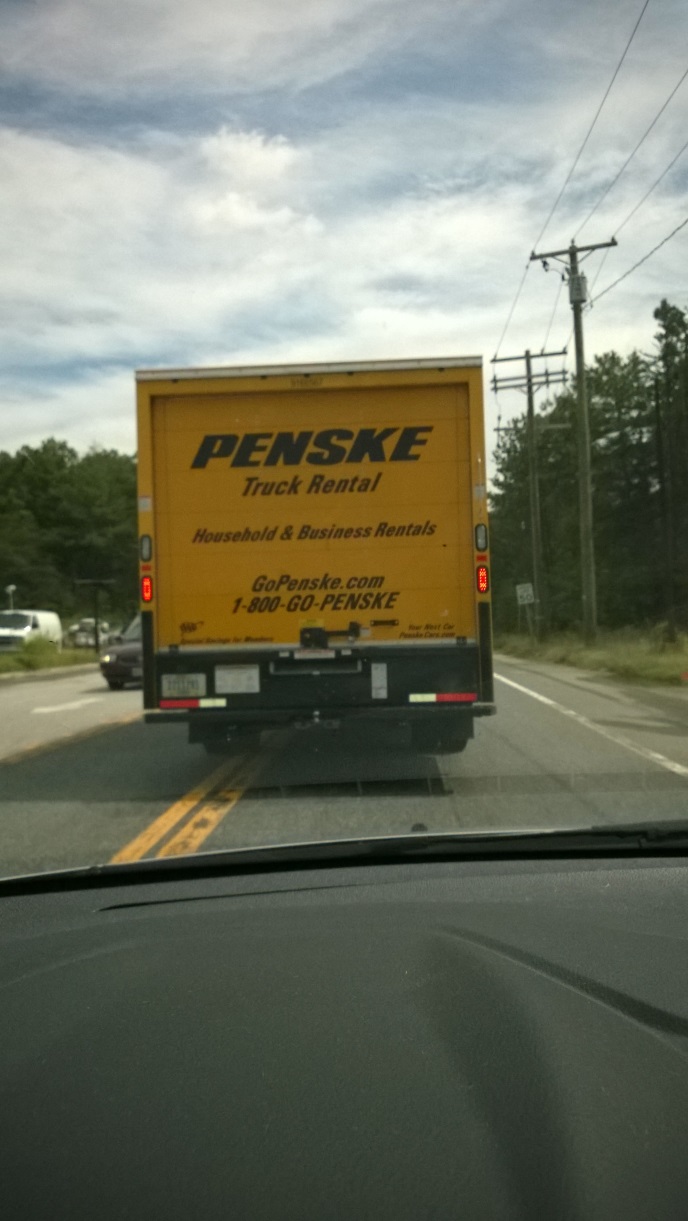 GlueX Collaboration Meeting
10/3/2014
7
Installation of Optical Fiber Bundles
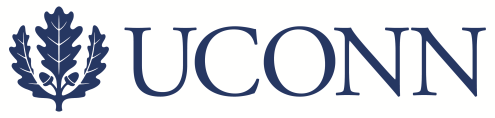 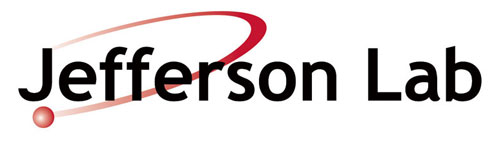 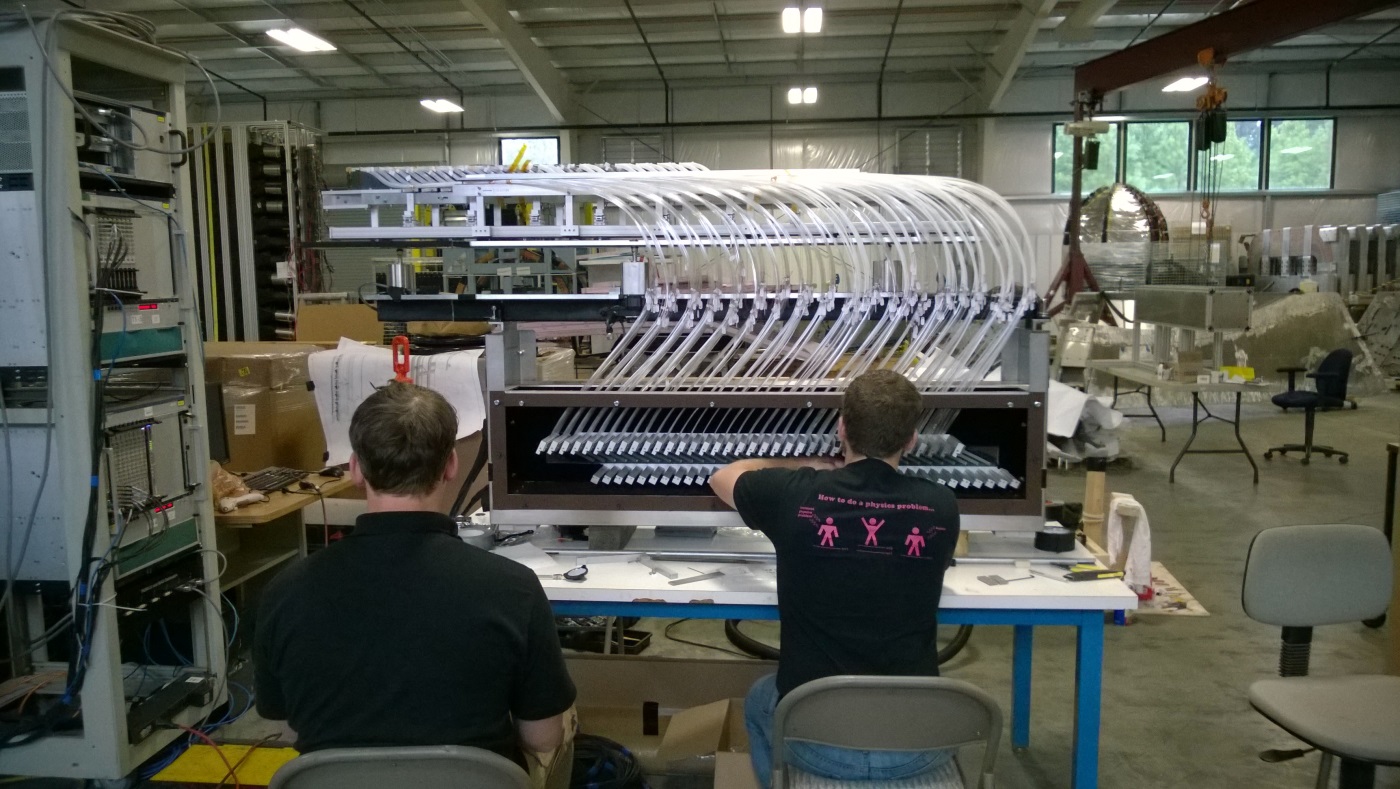 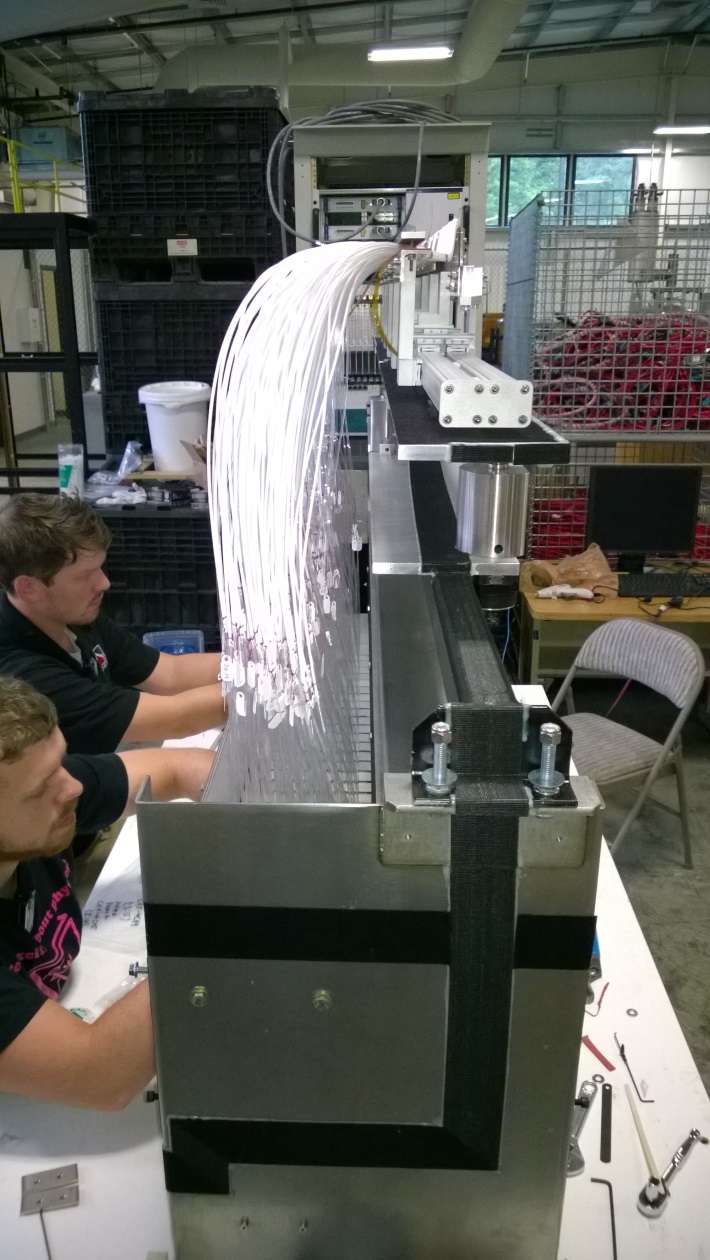 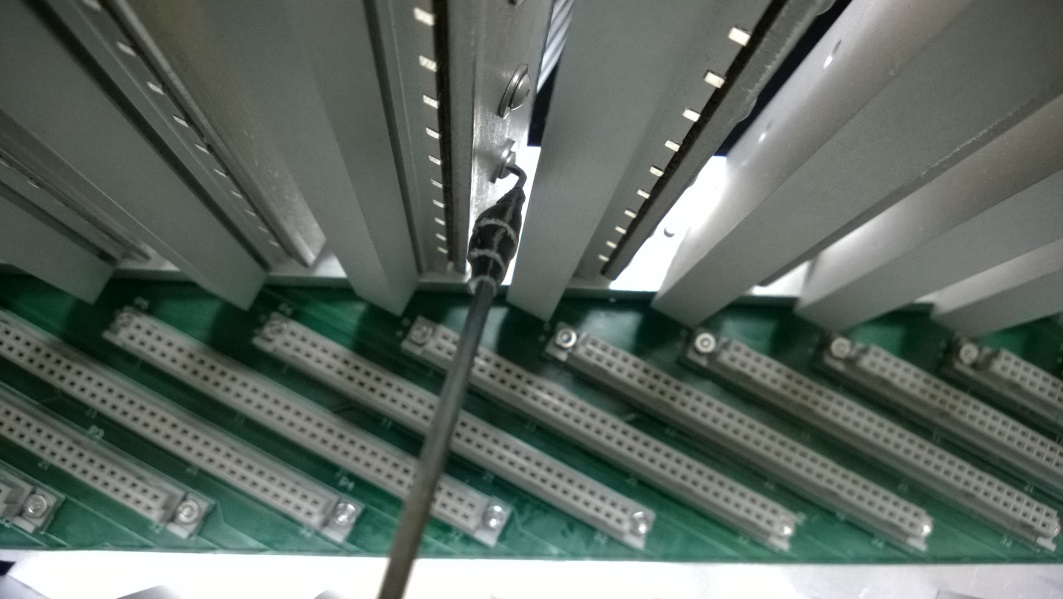 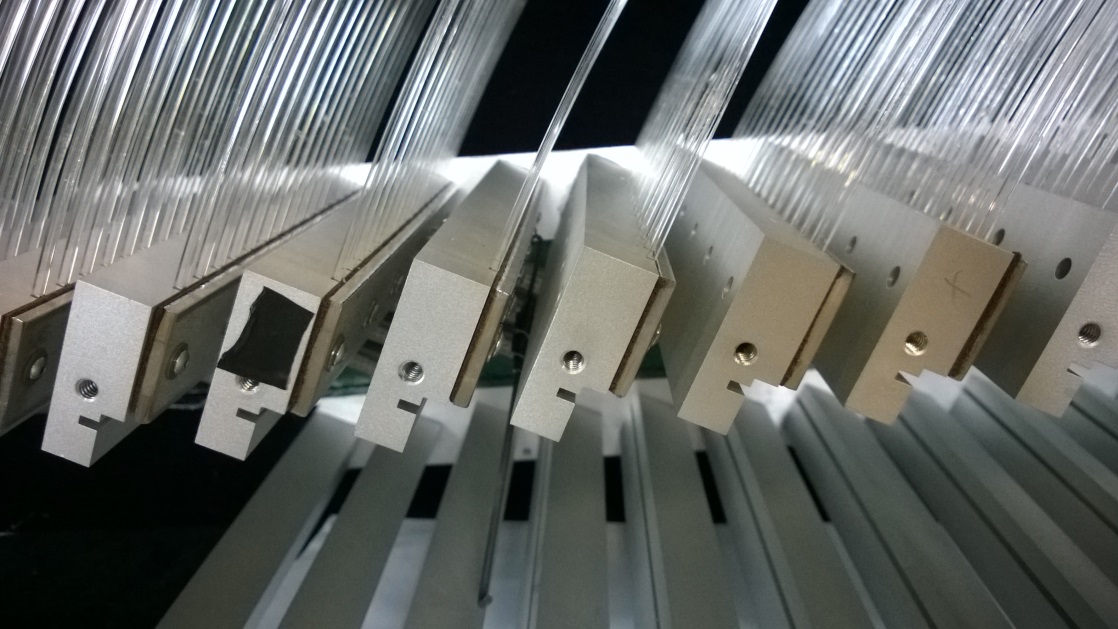 216
Screws
GlueX Collaboration Meeting
10/3/2014
8
Installation of Optical Fiber Bundles
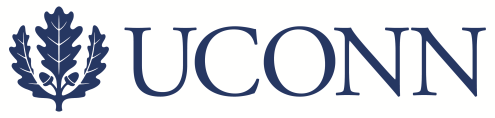 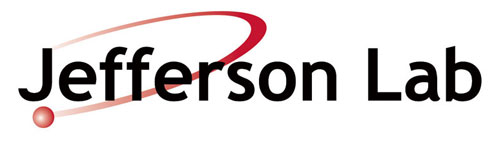 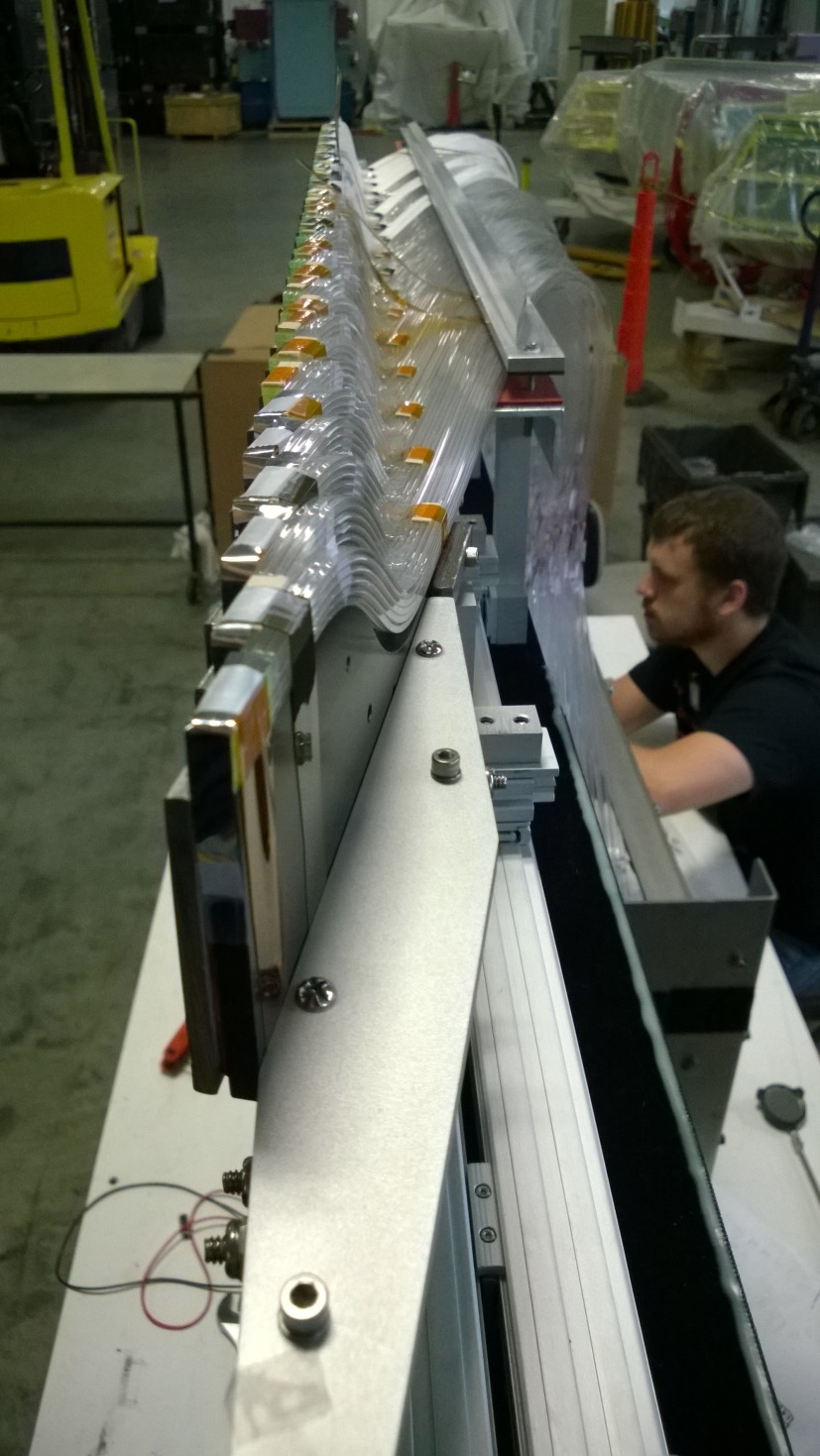 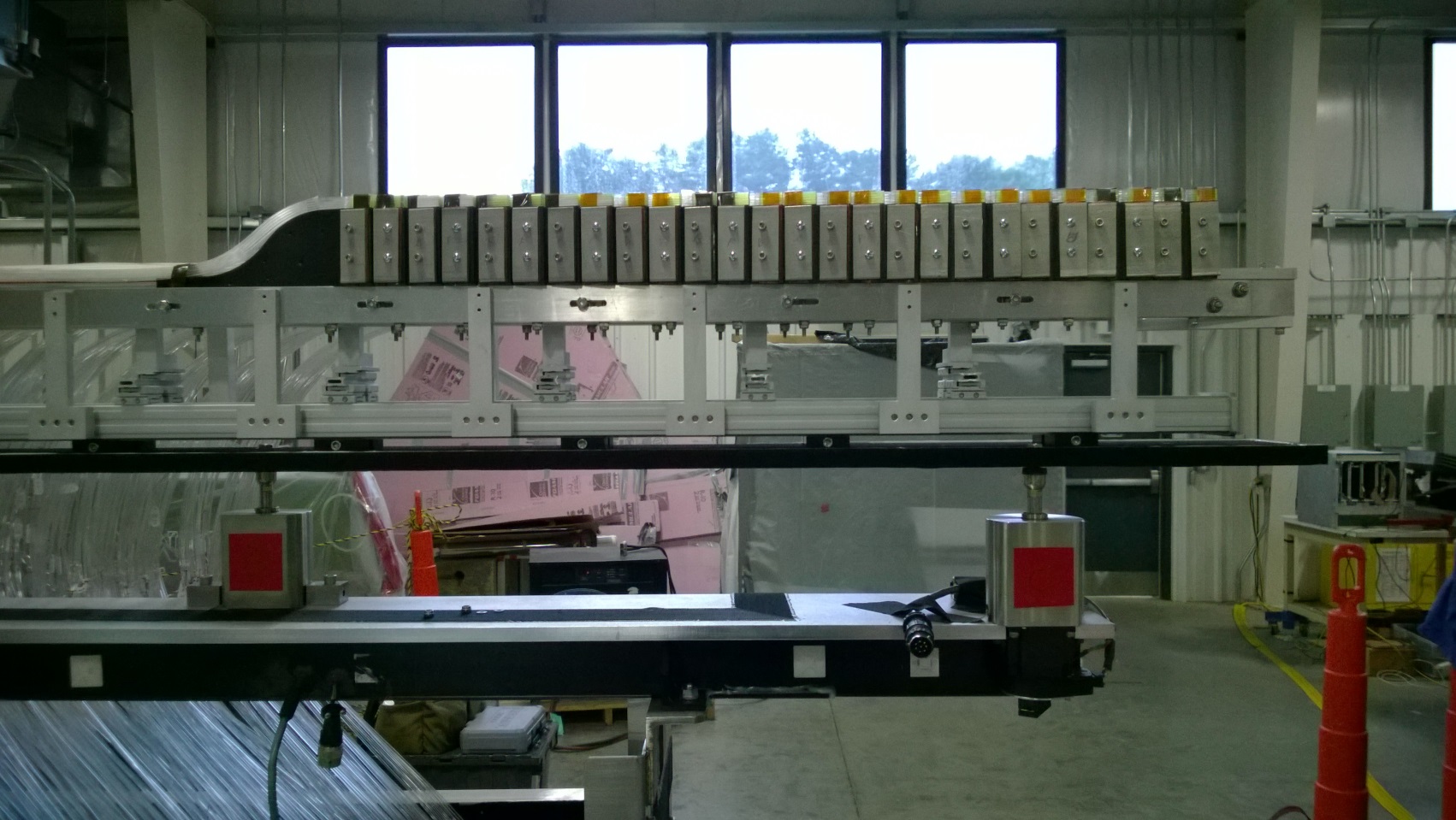 Mylar Reflector
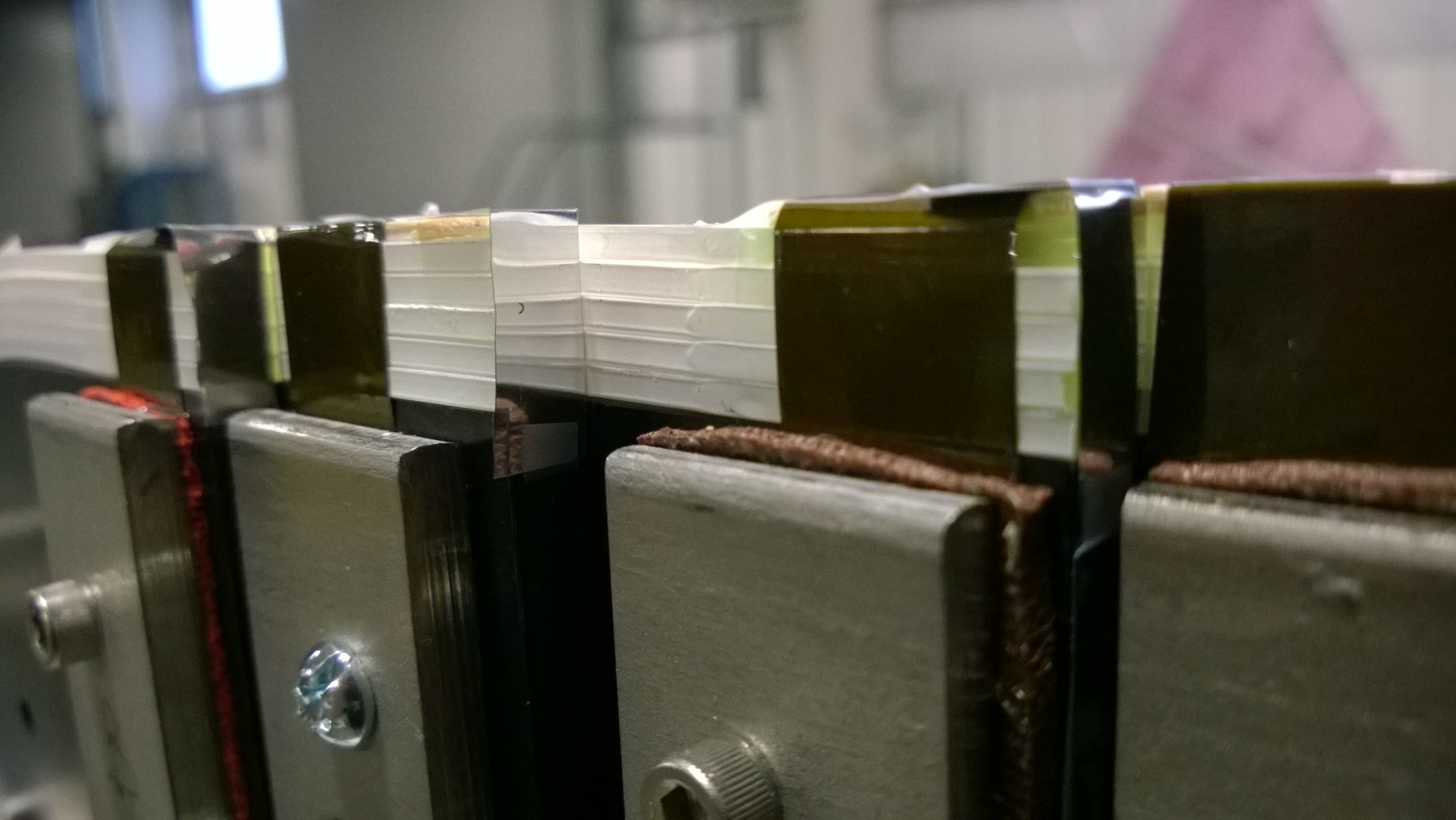 Side View
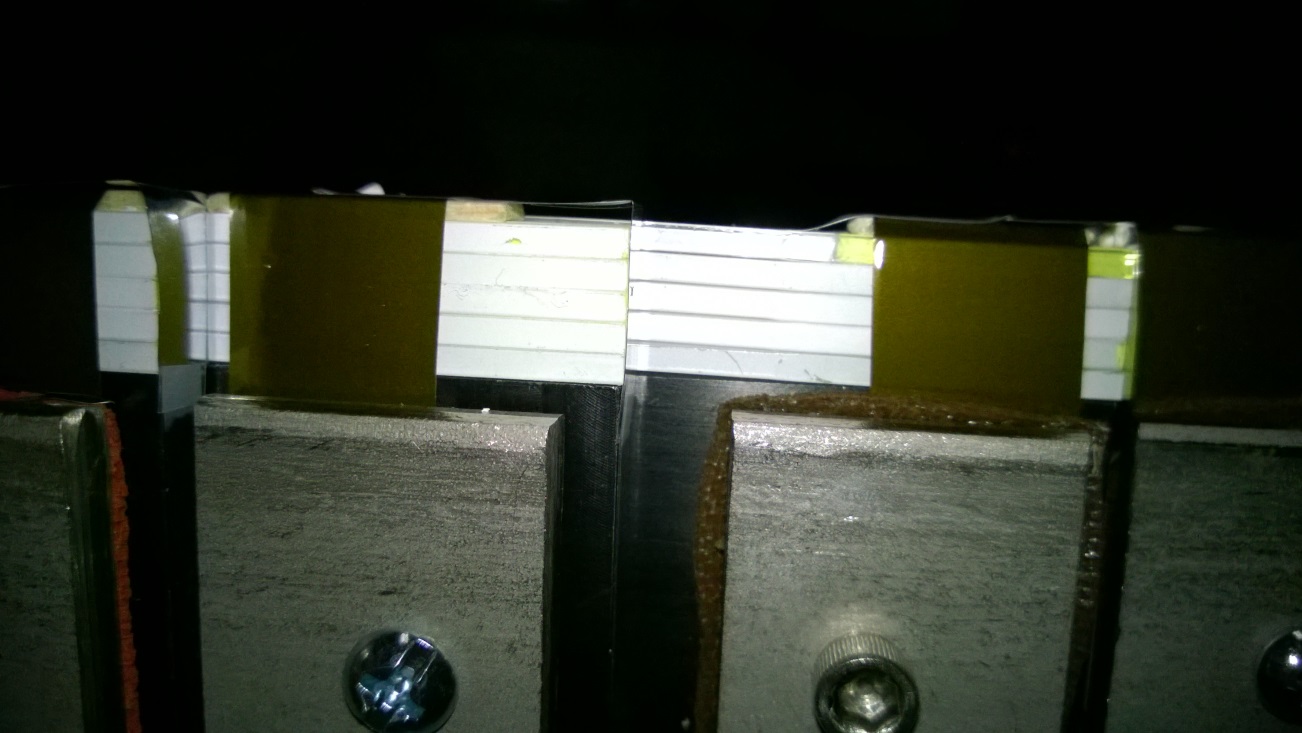 GlueX Collaboration Meeting
10/3/2014
9
Installation of Shielding
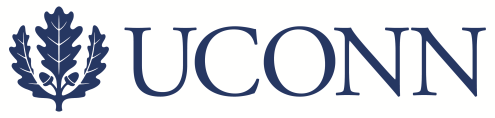 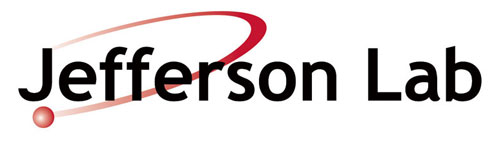 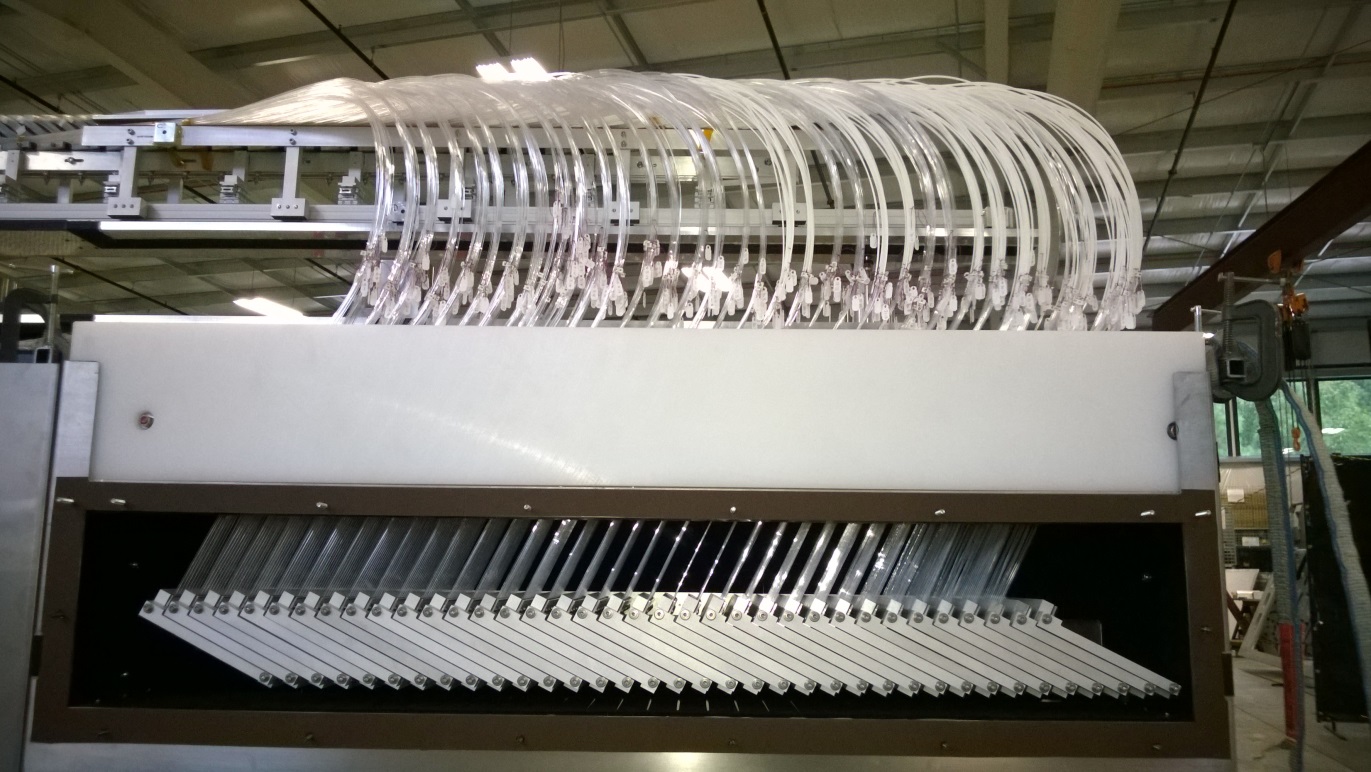 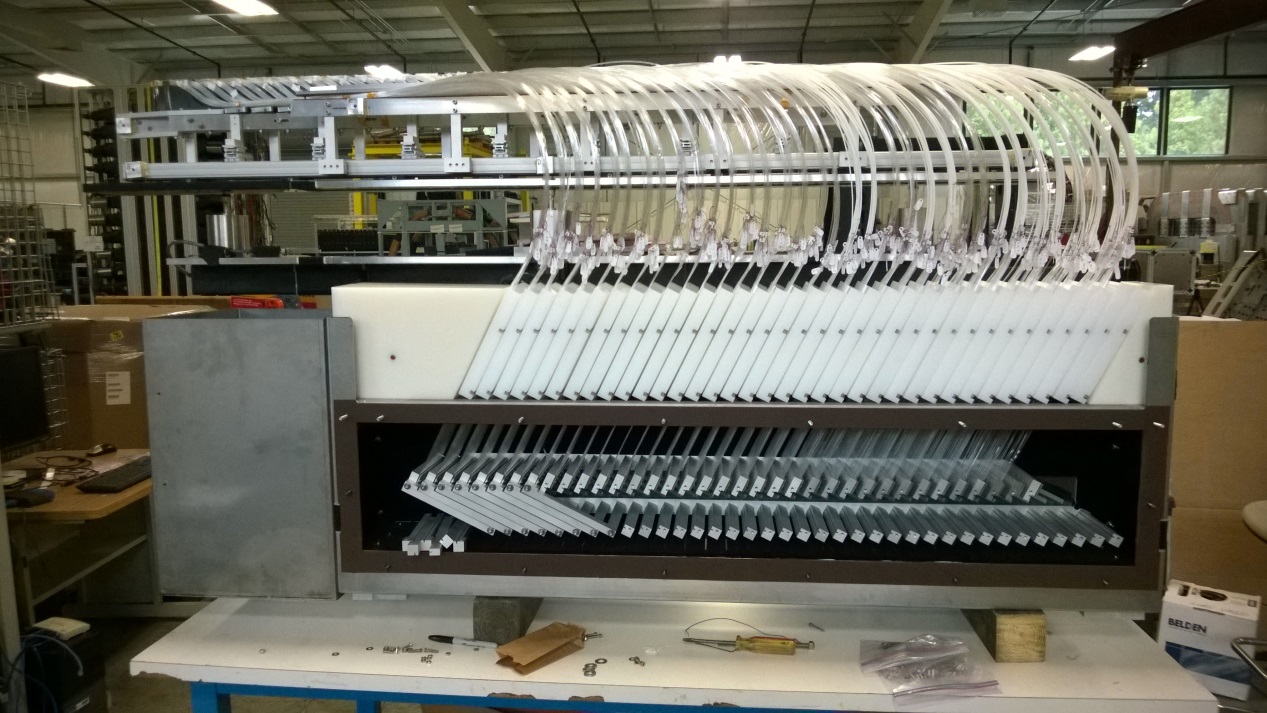 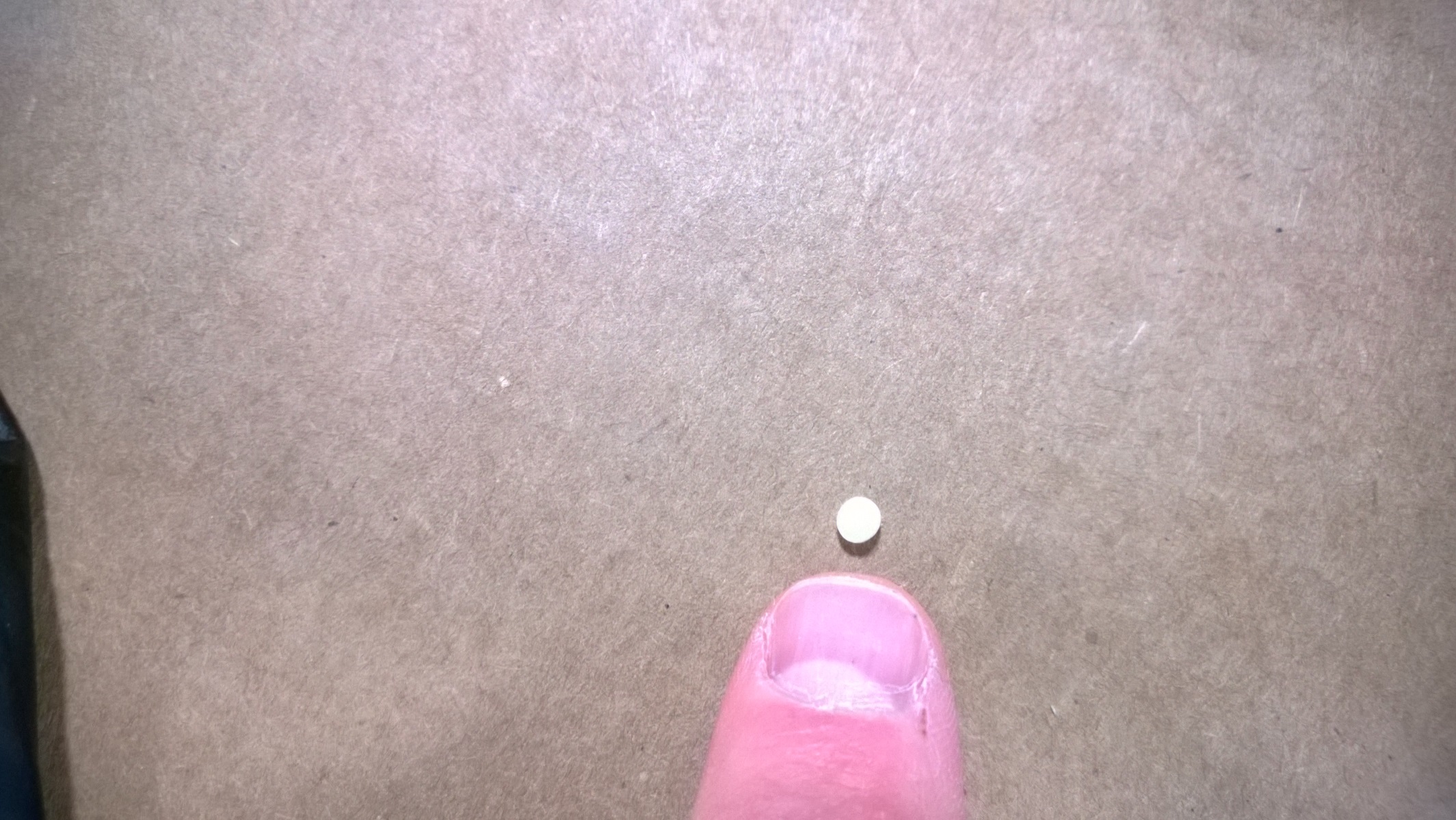 Filled with
Granular Poly.
Shielding
GlueX Collaboration Meeting
10/3/2014
10
Installation of Shielding
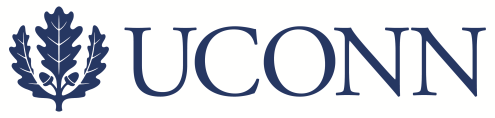 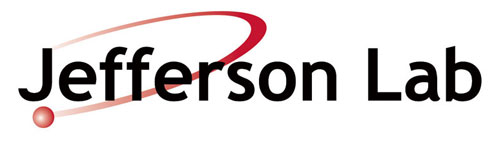 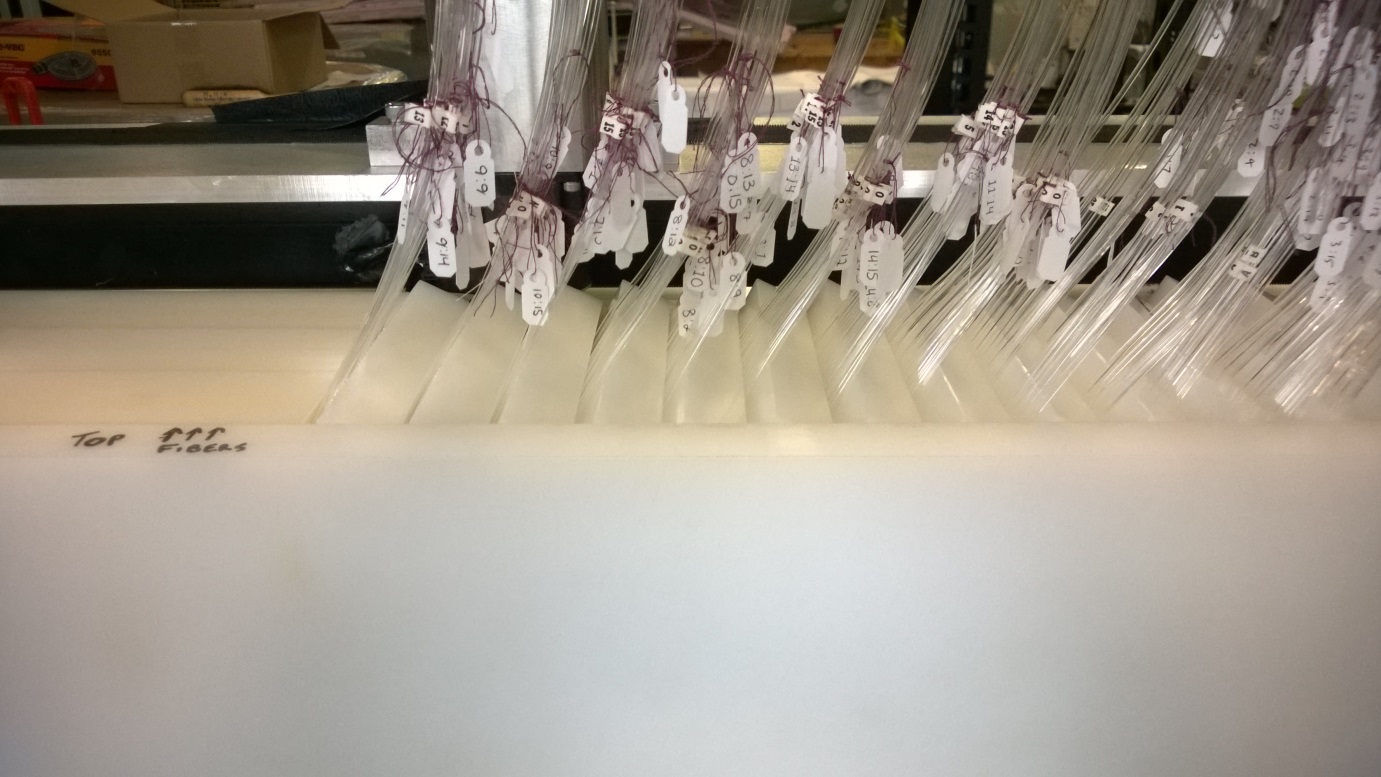 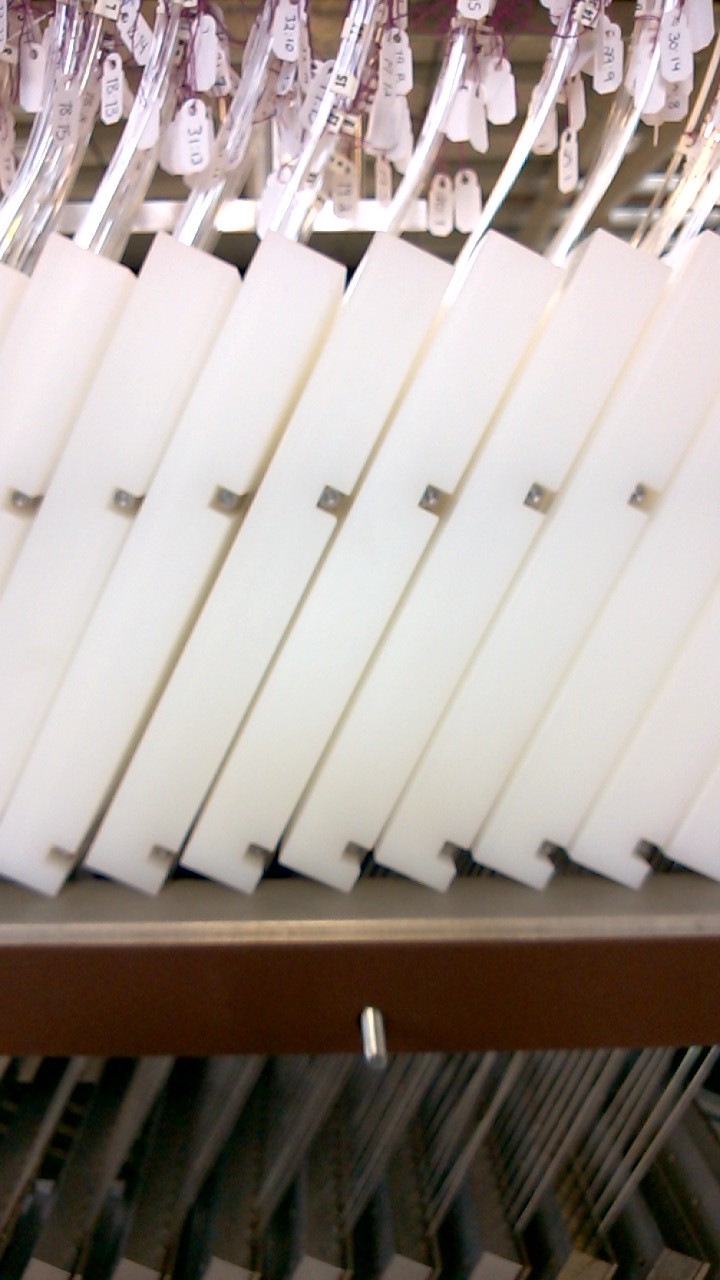 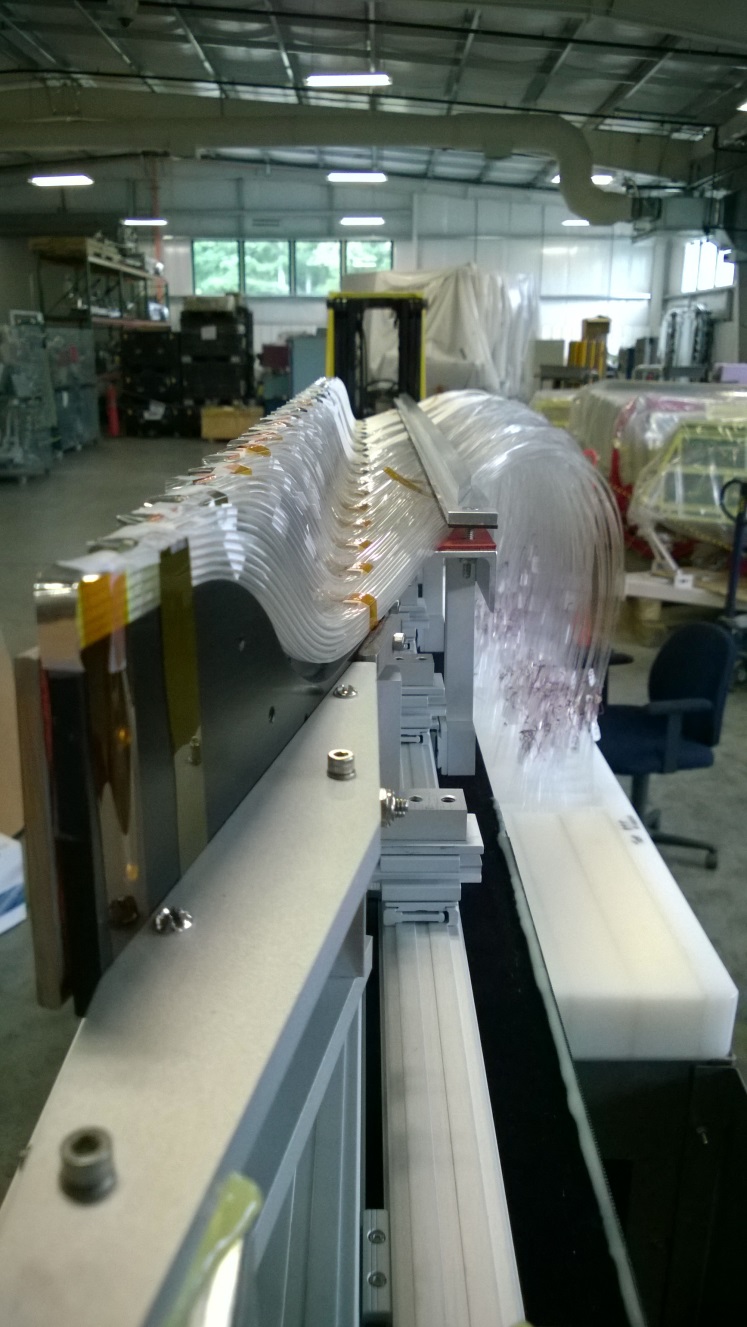 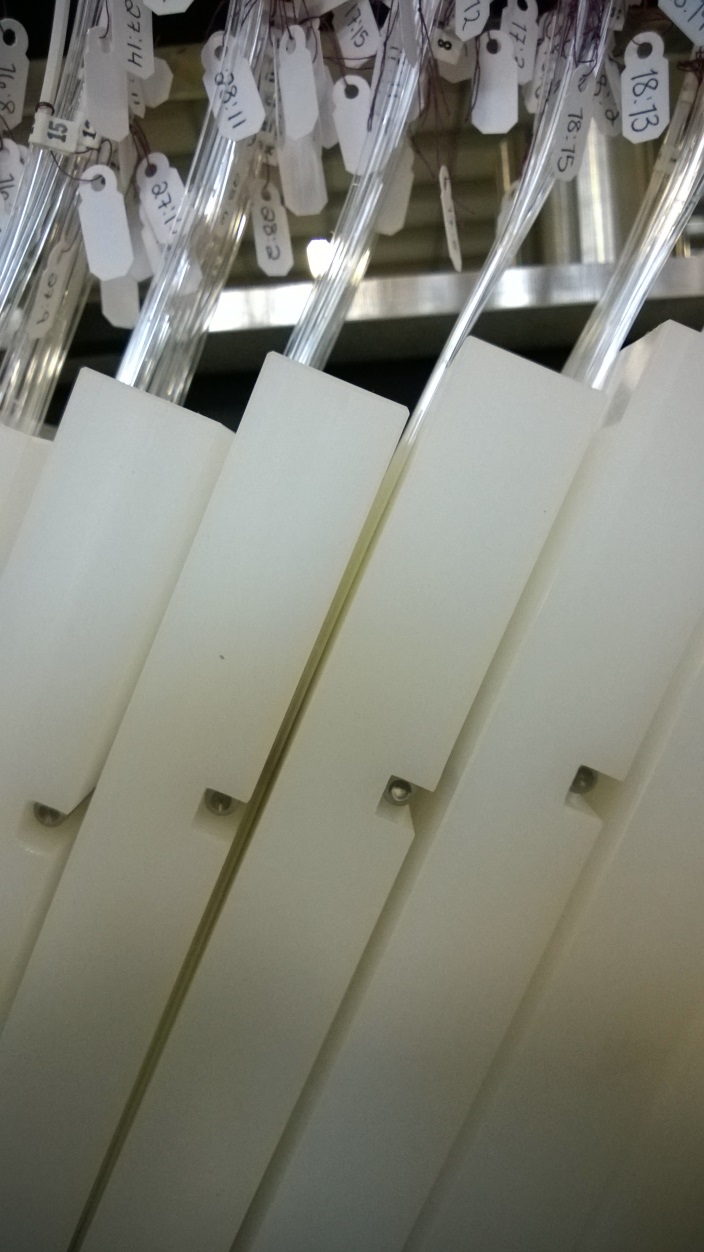 GlueX Collaboration Meeting
10/3/2014
11
Installation of Darkening Shroud
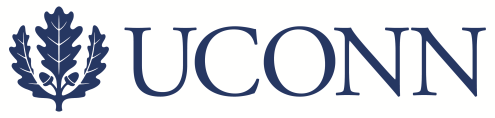 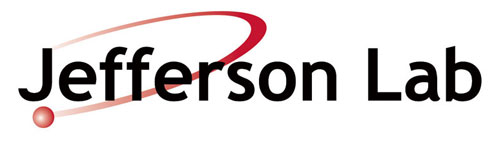 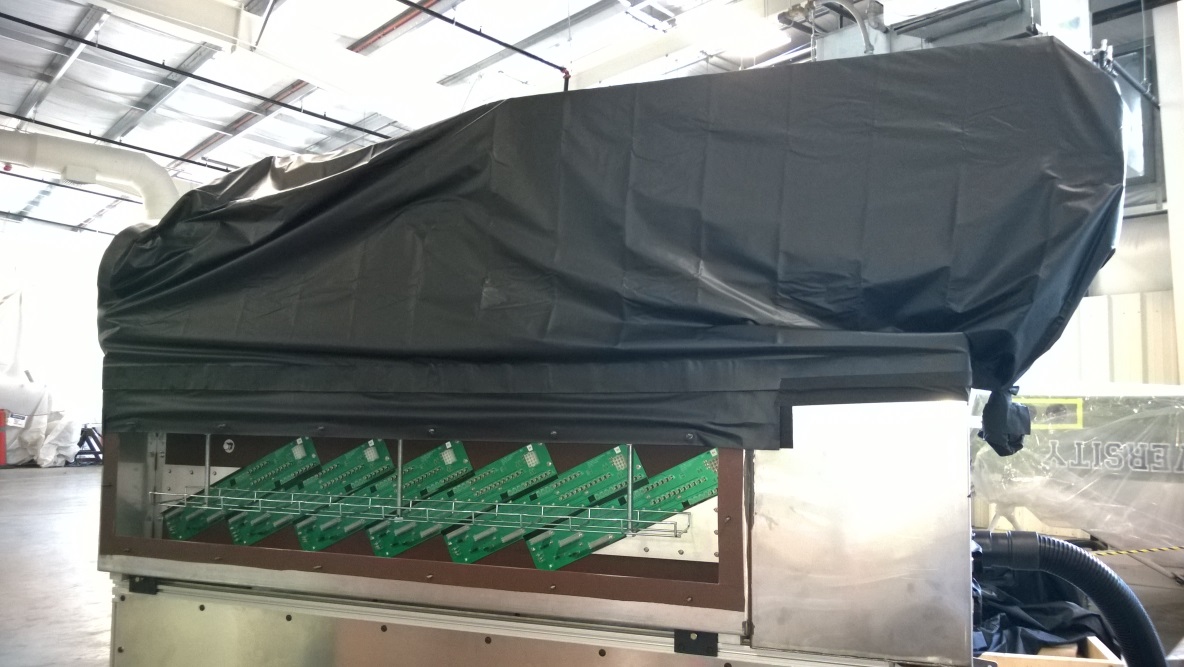 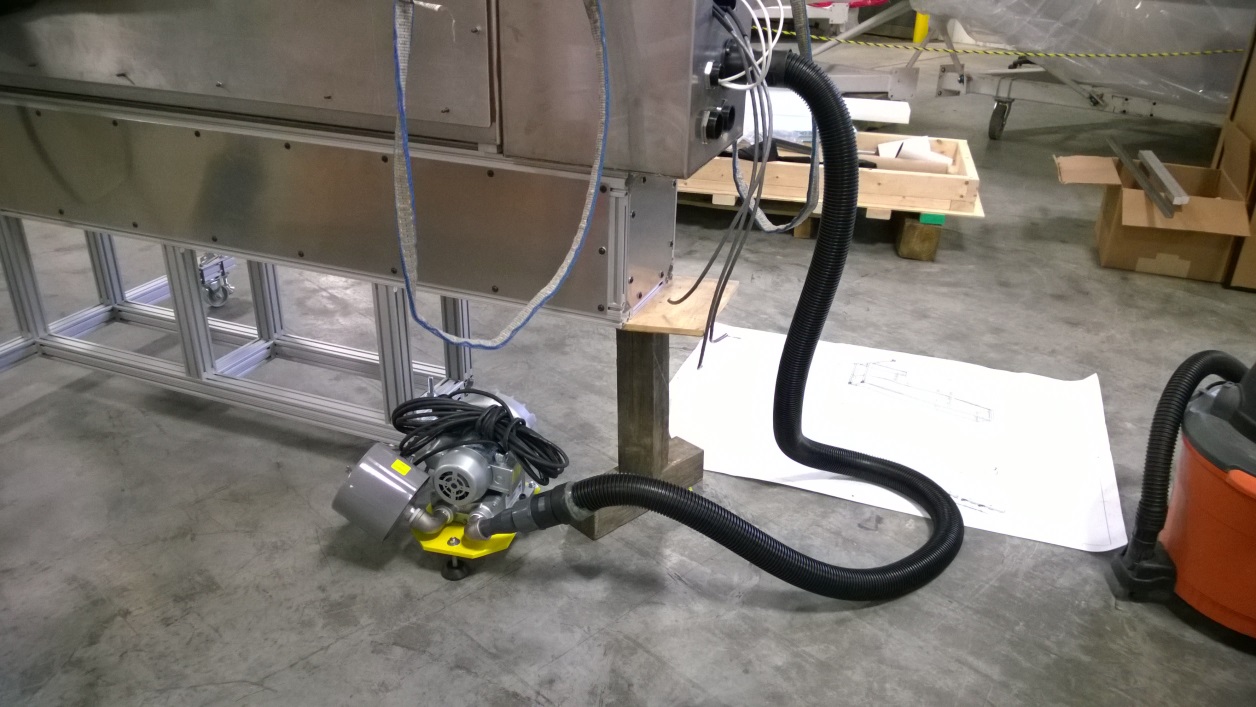 +
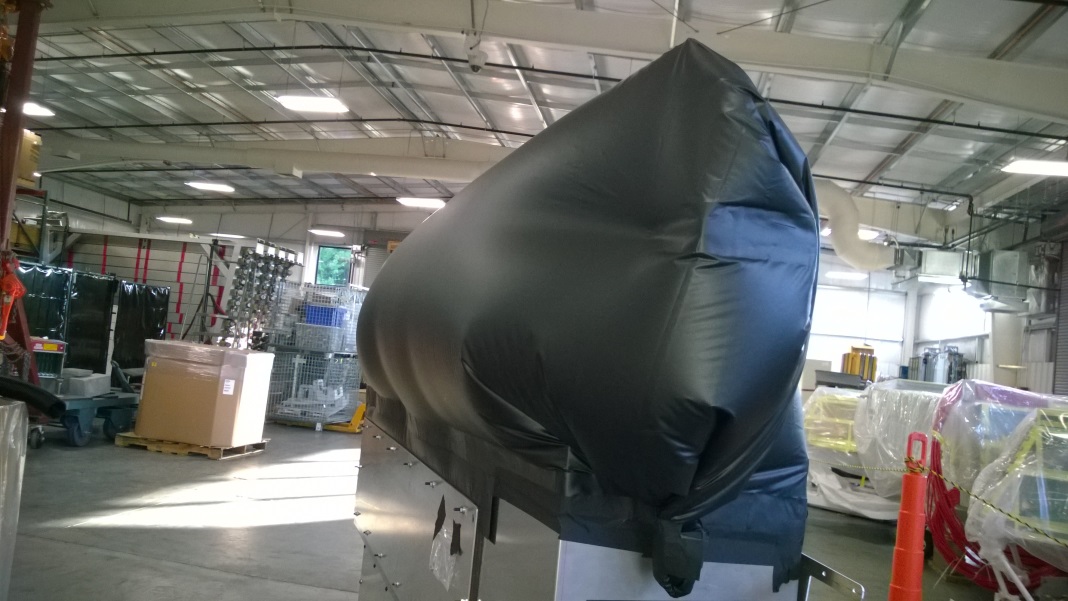 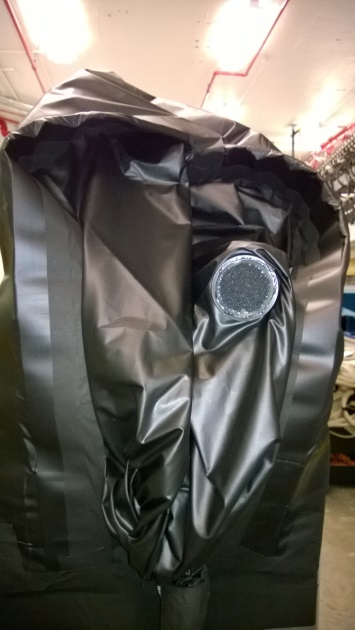 Larger
Light Tight
Air Vent
Required
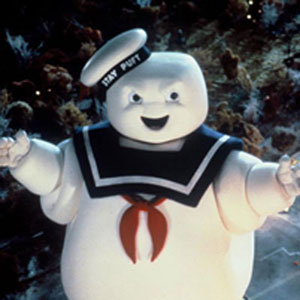 =
=
GlueX Collaboration Meeting
10/3/2014
12
Mounting the Microscope
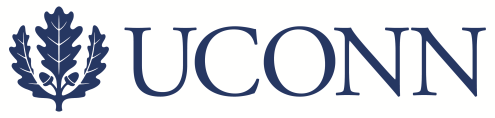 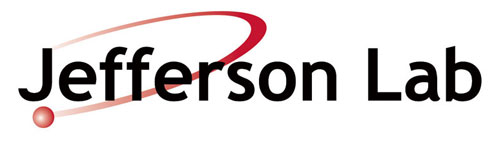 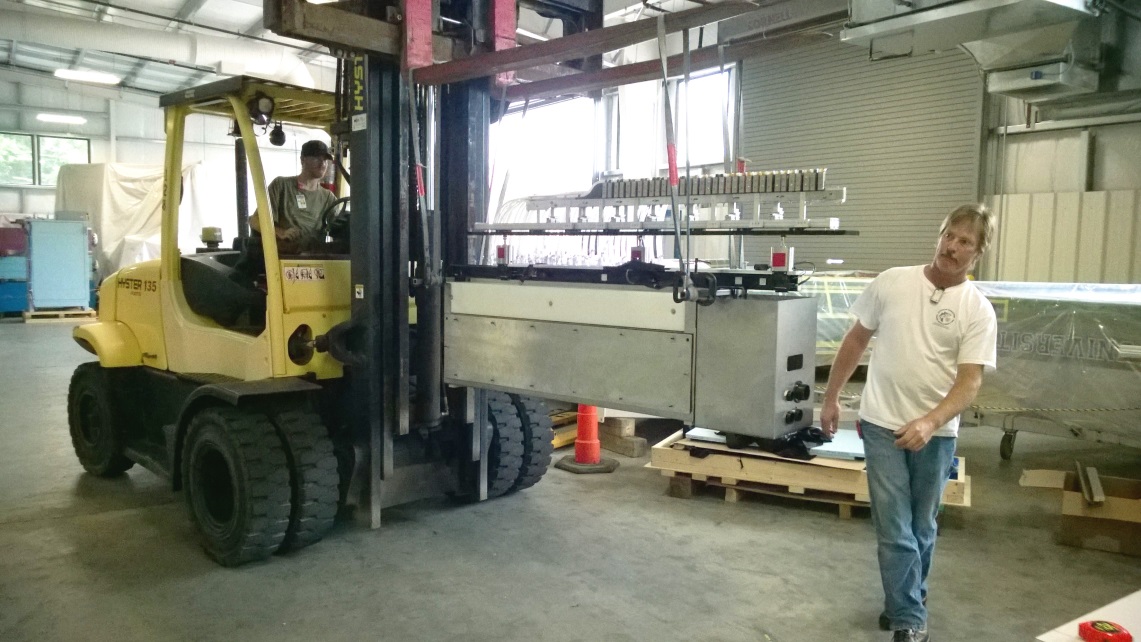 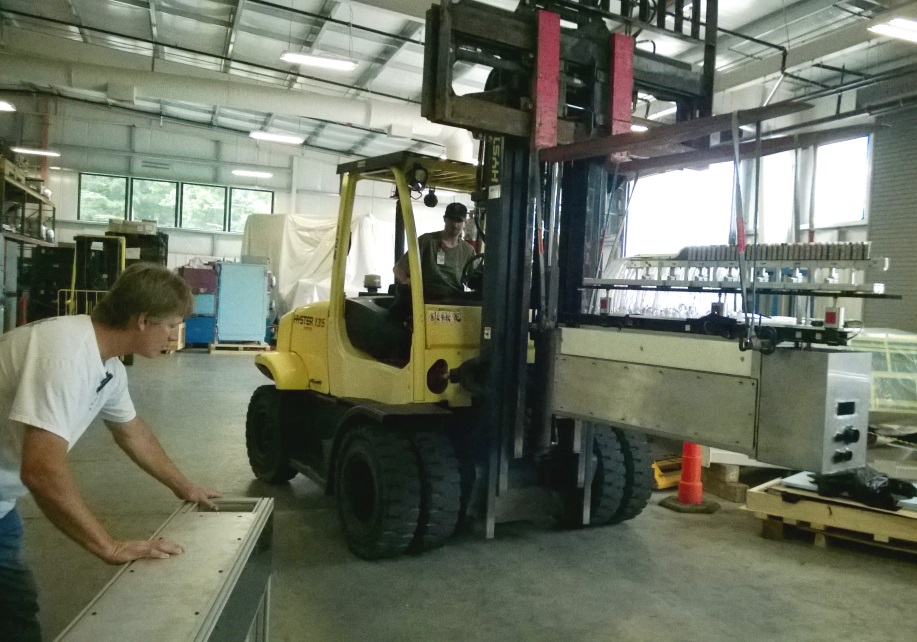 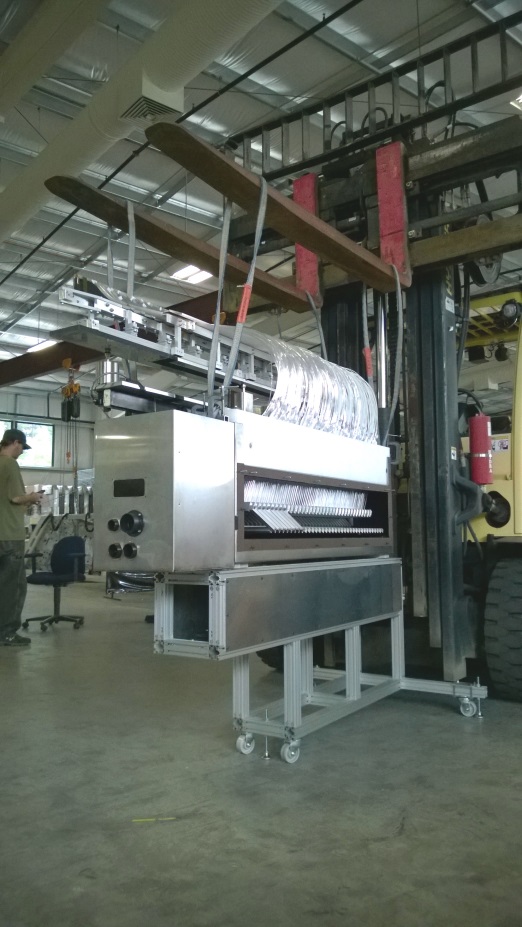 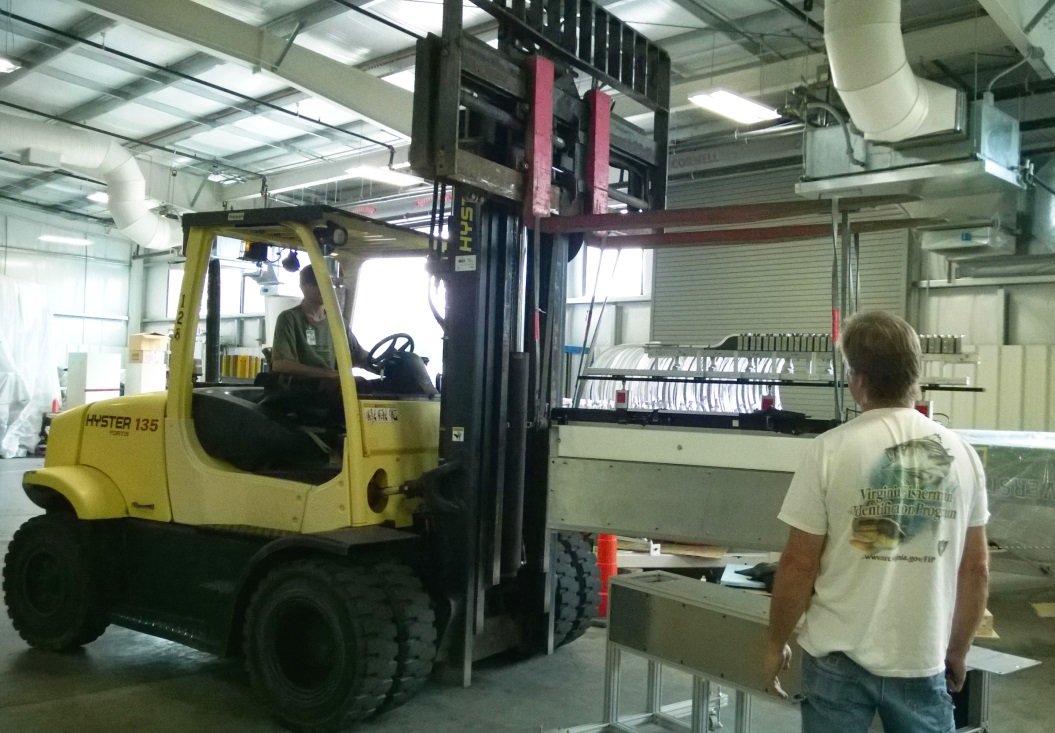 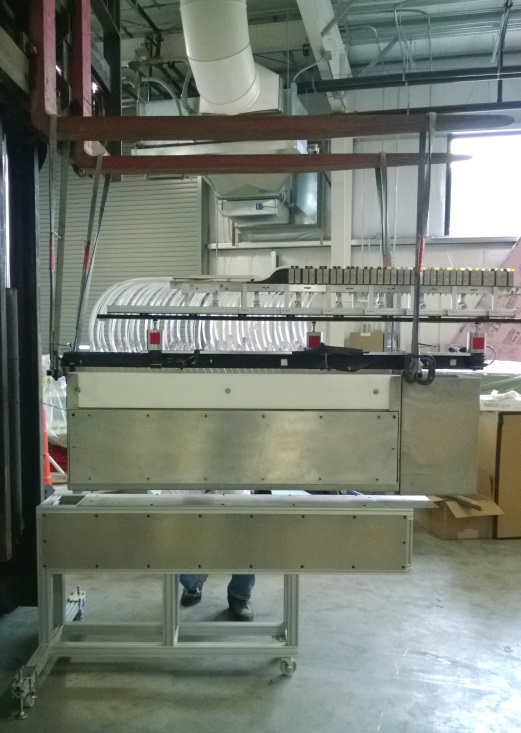 GlueX Collaboration Meeting
10/3/2014
13
Moving to the Tagger Hall
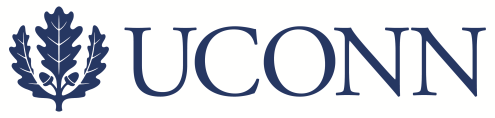 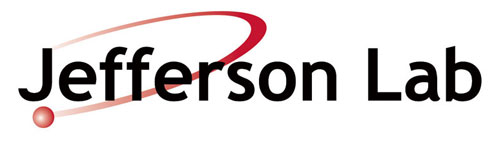 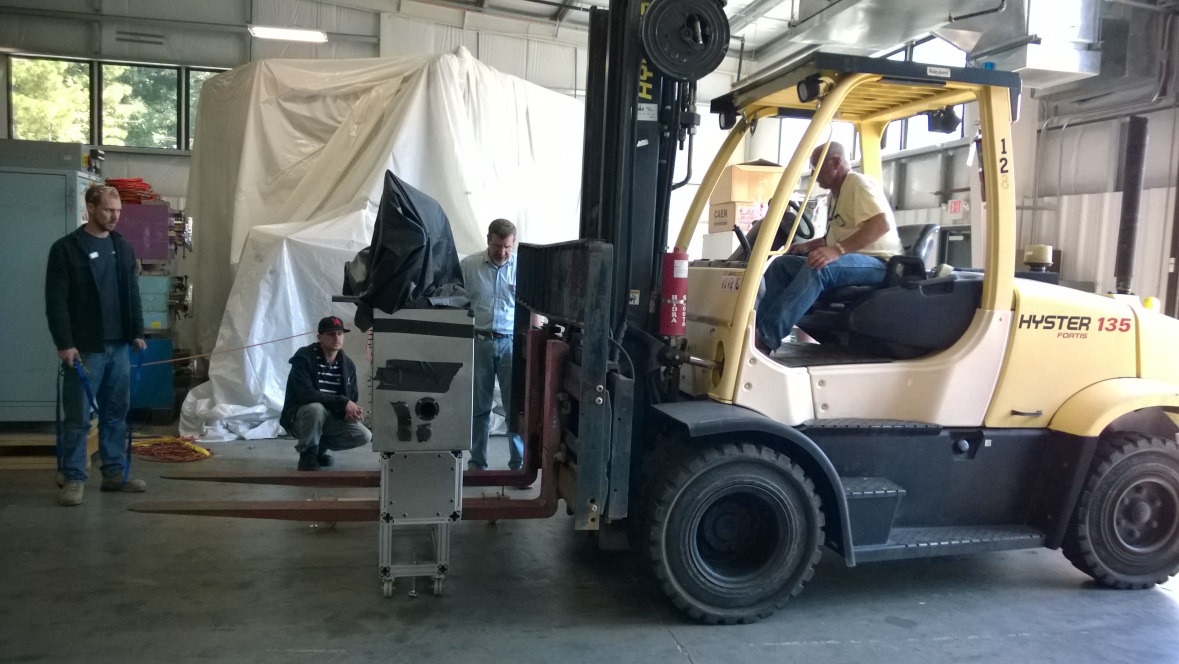 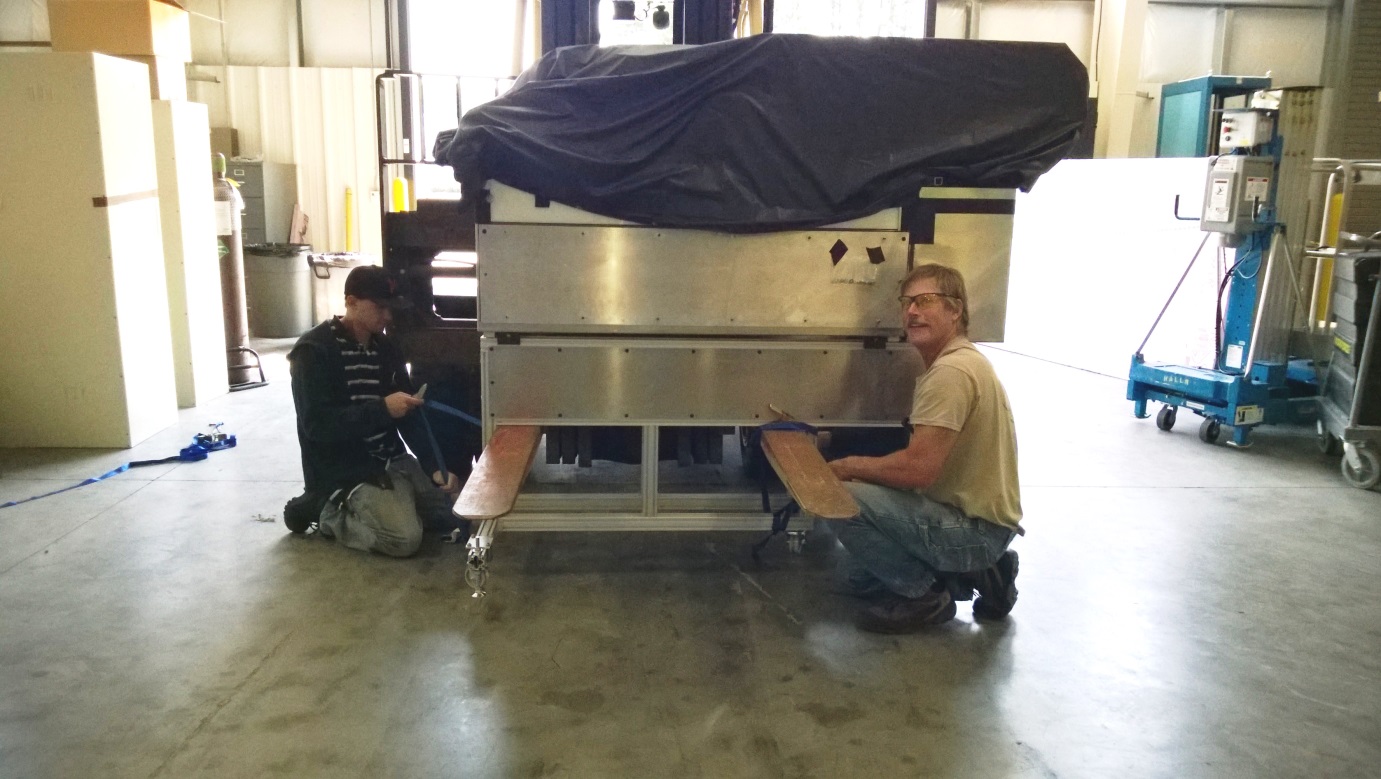 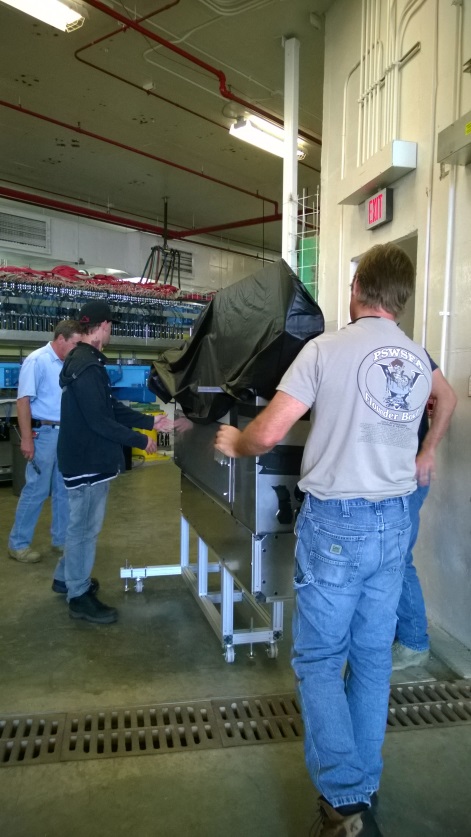 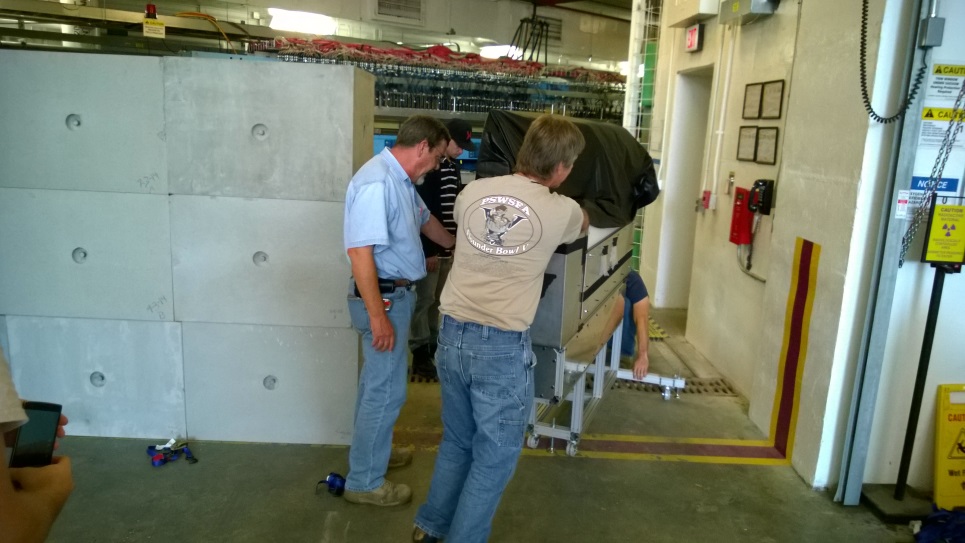 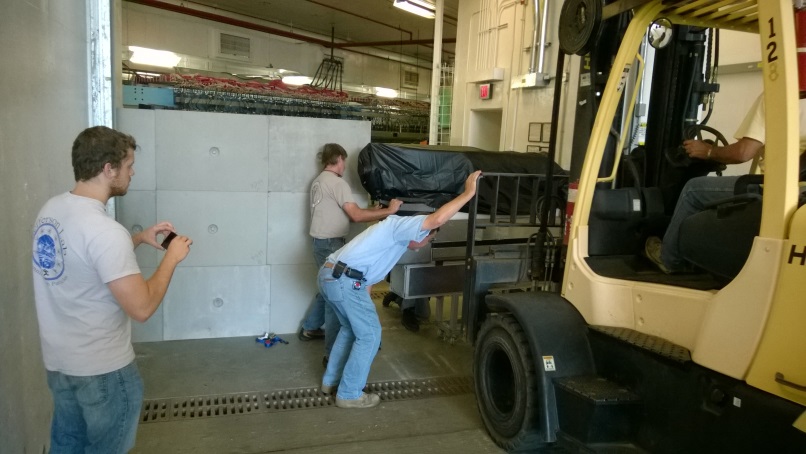 GlueX Collaboration Meeting
10/3/2014
14
Moving to the Tagger Hall
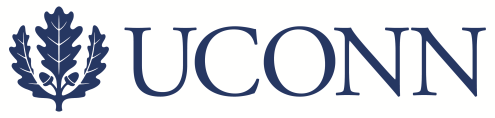 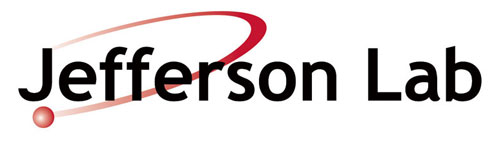 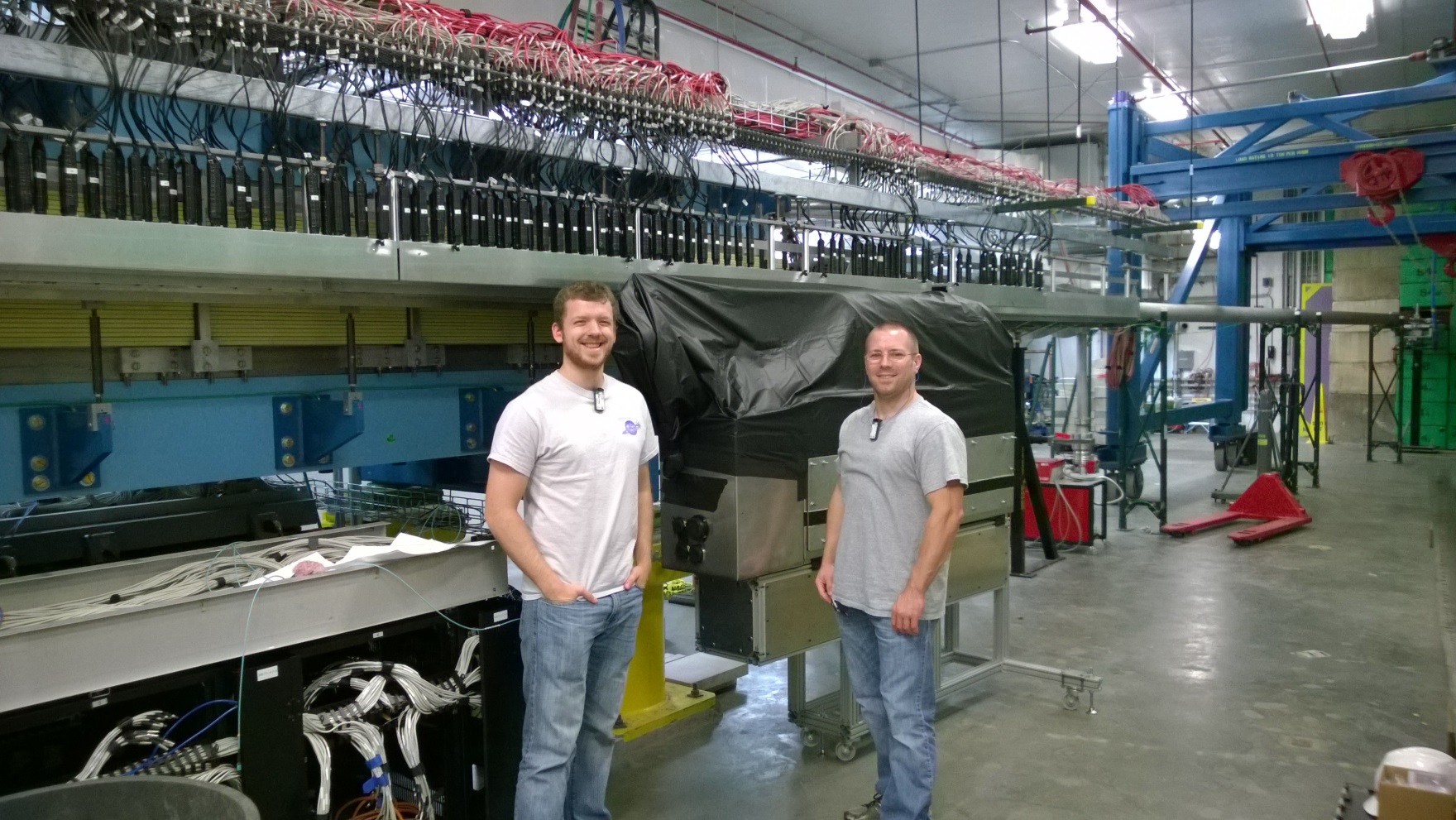 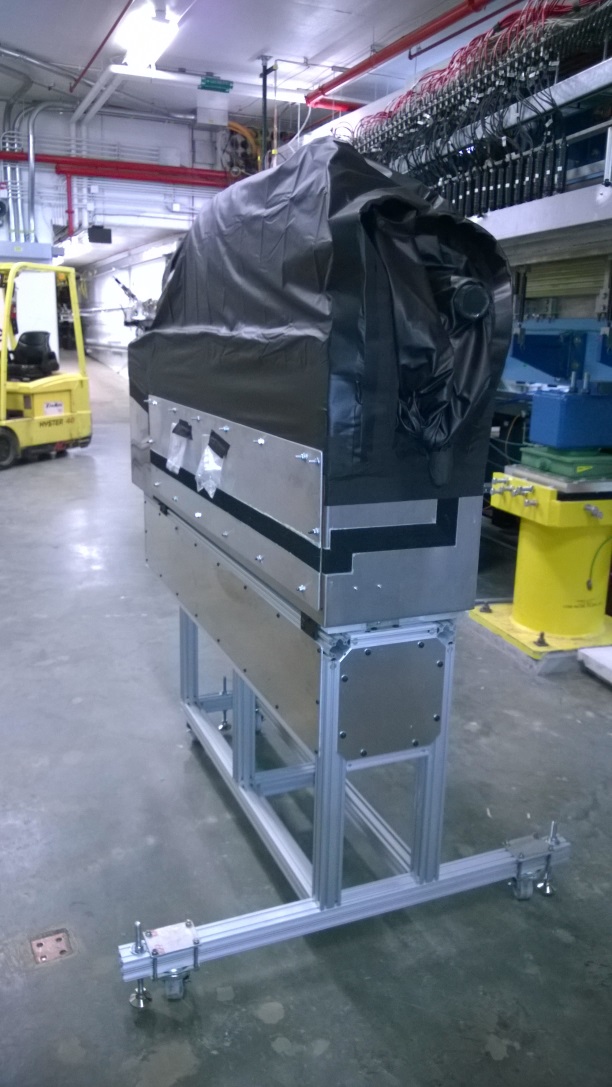 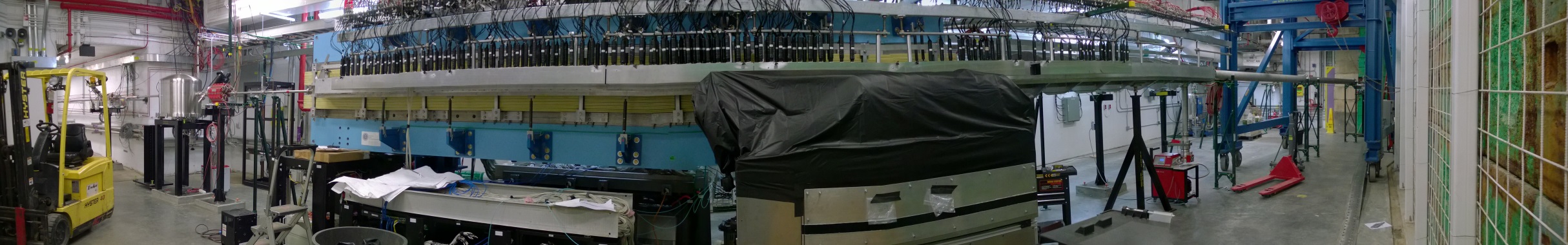 GlueX Collaboration Meeting
10/3/2014
15
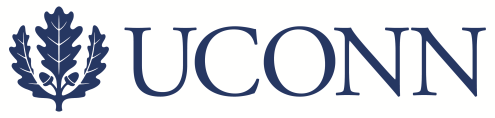 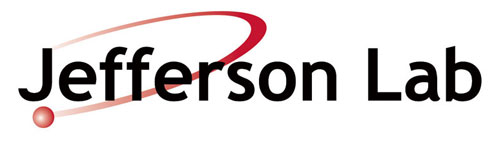 Microscope Status
Installed, surveyed and cabled
Stepper motors tested, fibers lowered
Immediate work
Set up and test the DAQ
Want days of cosmics, need at least dark rate measurements
Future work
Reduce internal pressure from air cooling system
Add two more holes for cabling
Control and monitoring software
Data monitoring and calibration
GlueX Collaboration Meeting
10/3/2014
16
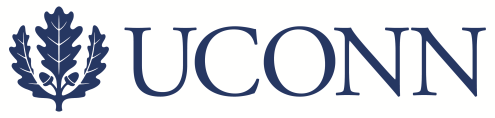 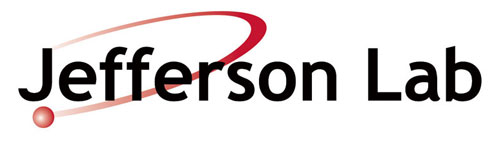 Control and Monitoring Software
Interface for controlling TAGM power supplies
Interface for controlling SiPM preamps
Bias voltages (15 SiPMs x 34 boards = 510 voltages)
Gainmode (1x, 14x)
Interface for controlling TAGM alignment
3 stepper motors
Interface for slow controls monitoring
DAC health voltage (1 for each control board, 17 total)
Preamp reference voltages (1 per preamp, 34 total)
Preamp temperatures (1 per preamp, 34 total)
Alarms for values outside of acceptable ranges
The libraries have been written and are waiting to be implemented
Until then will need a “slow controls ROC” on a local computer with a private Ethernet jack to talk to our frontend
GlueX Collaboration Meeting
10/3/2014
17
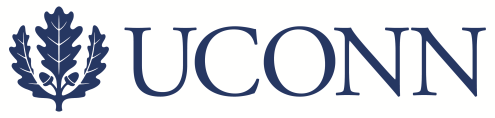 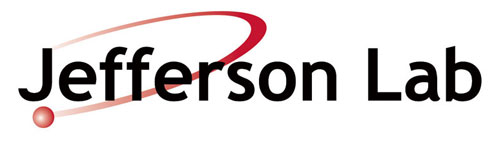 Data Monitoring and Calibration
Pulse height spectra in the TAGM counters
Time spectra relative to the accelerator clock
Total rates per TAGM channel

Calibrate the total pulse height
Measure pedestals for all fADCs
Measure time-pulse height correlations to derive optimal time-walk corrections
Run in raw mode occasionally to make sure pulse window is properly aligned with actual pulses relative to trigger
Things to monitor online for the tagger microscope
GlueX Collaboration Meeting
10/3/2014
18
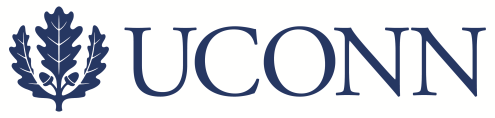 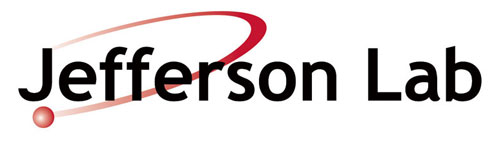 Active Collimator
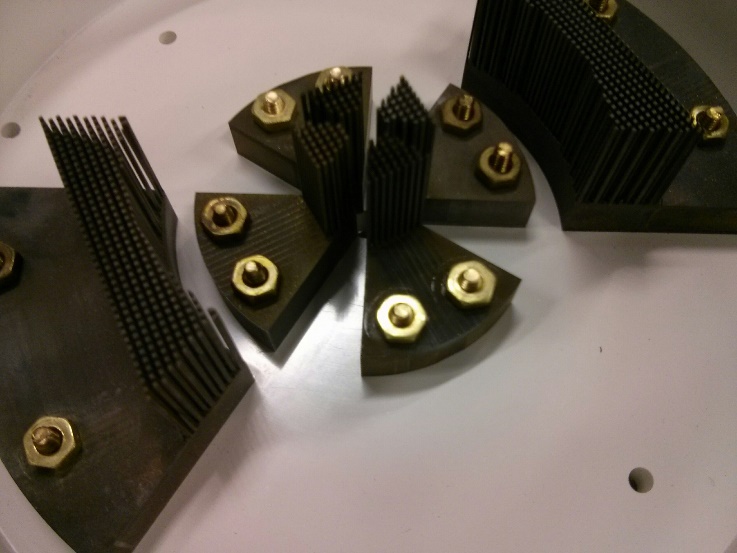 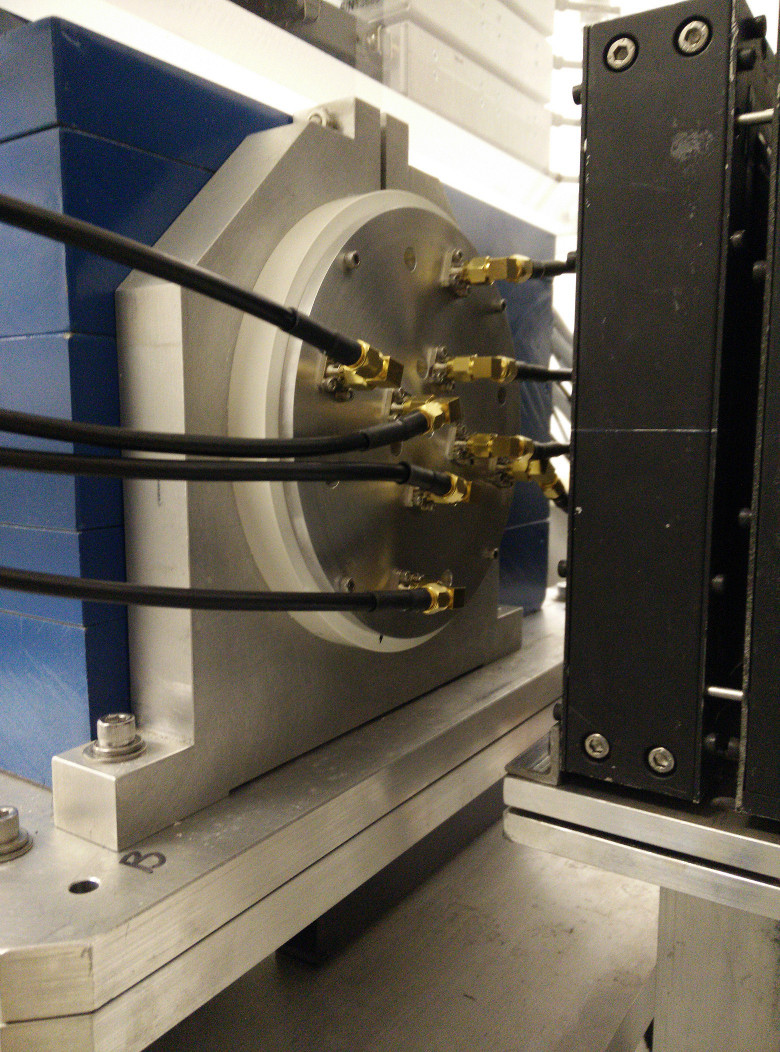 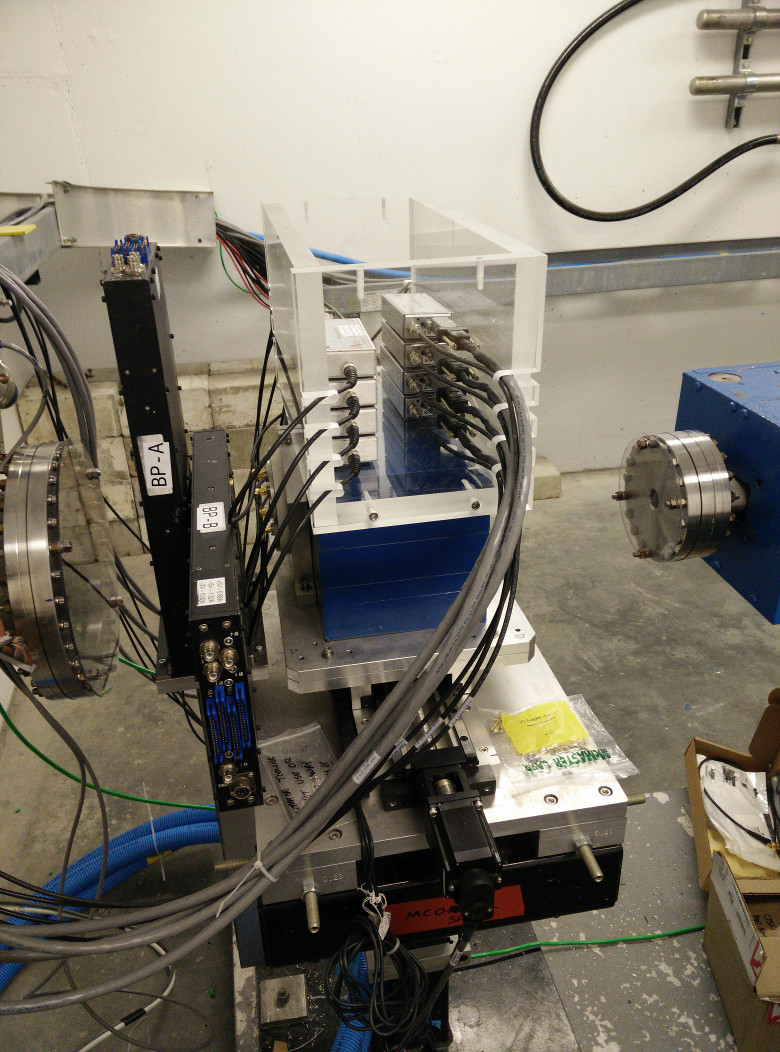 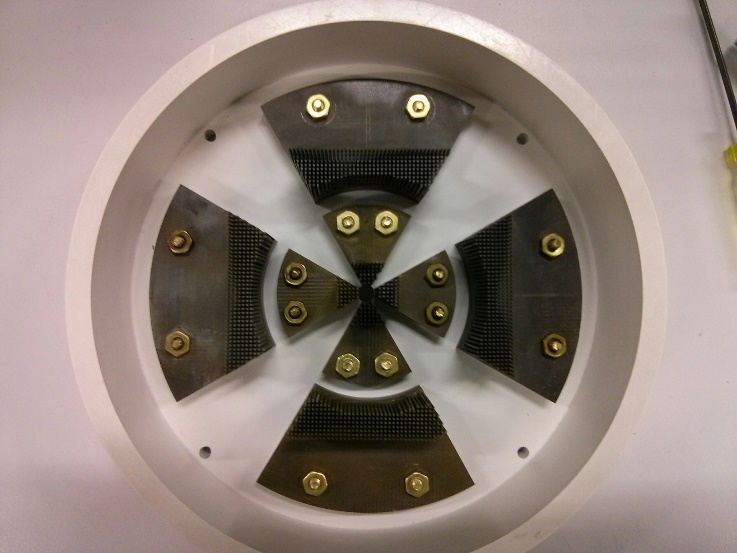 GlueX Collaboration Meeting
10/3/2014
19
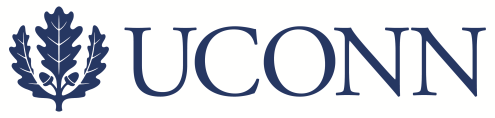 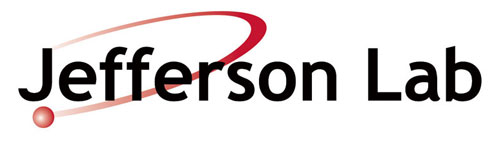 Active Collimator Status
Fully assembled and installed
Electrical contact between RF connector and screw verified
Preamp shield box constructed and installed
Readout electronics have been finished and installed
Readout electronics tested using a signal injected into the preamps
Controls software in progress
GlueX Collaboration Meeting
10/3/2014
20
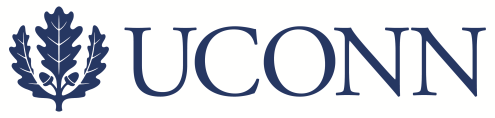 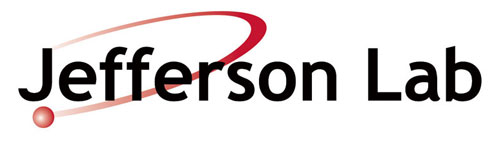 Diamond Radiator Status
Brendan Pratt
University of Connecticut
GlueX Collaboration Meeting
10/3/2014
21
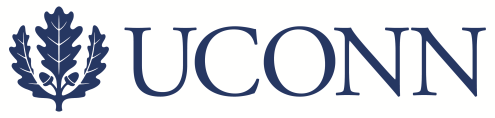 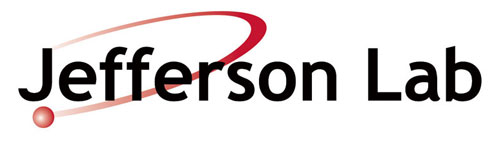 Simulation of background generation
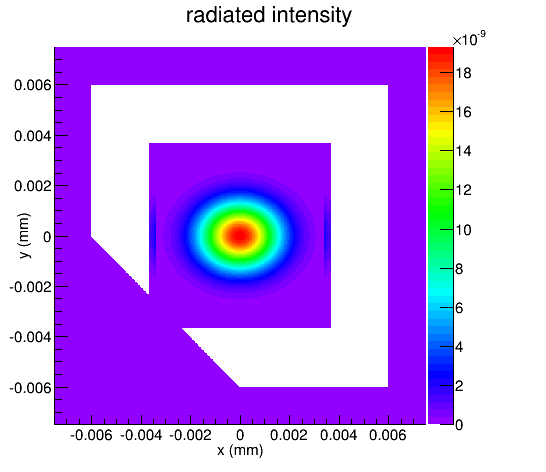 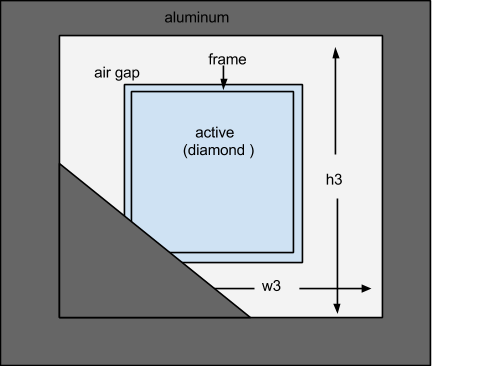 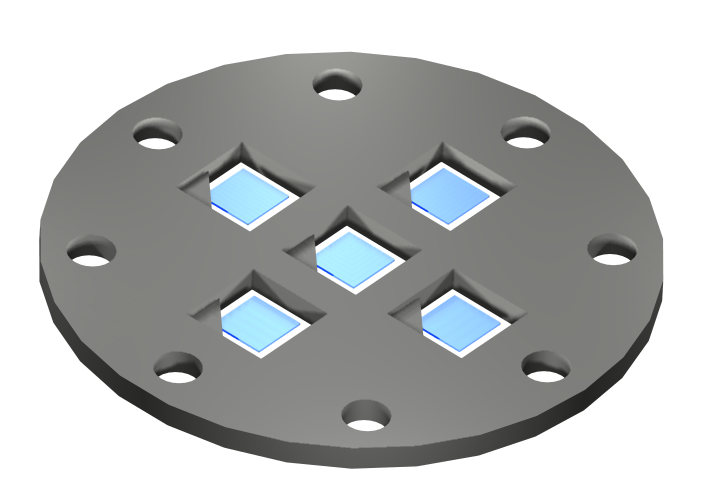 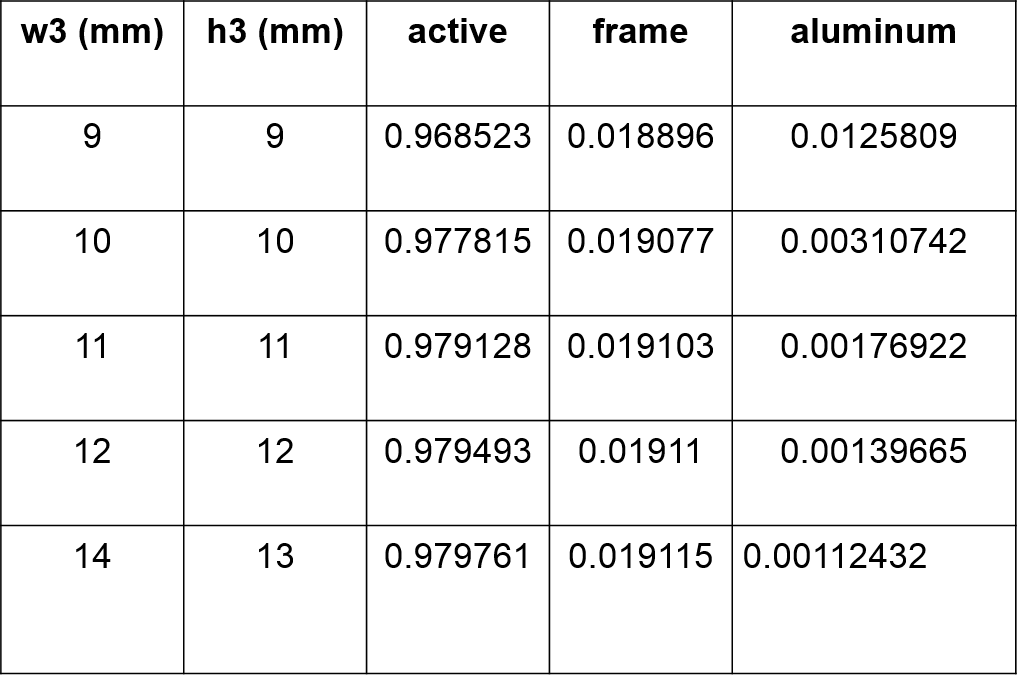 initial design concept
GlueX Collaboration Meeting
10/3/2014
22
A Better Concept fromKen Livingston
GlueX Collaboration Meeting
10/3/2014
23
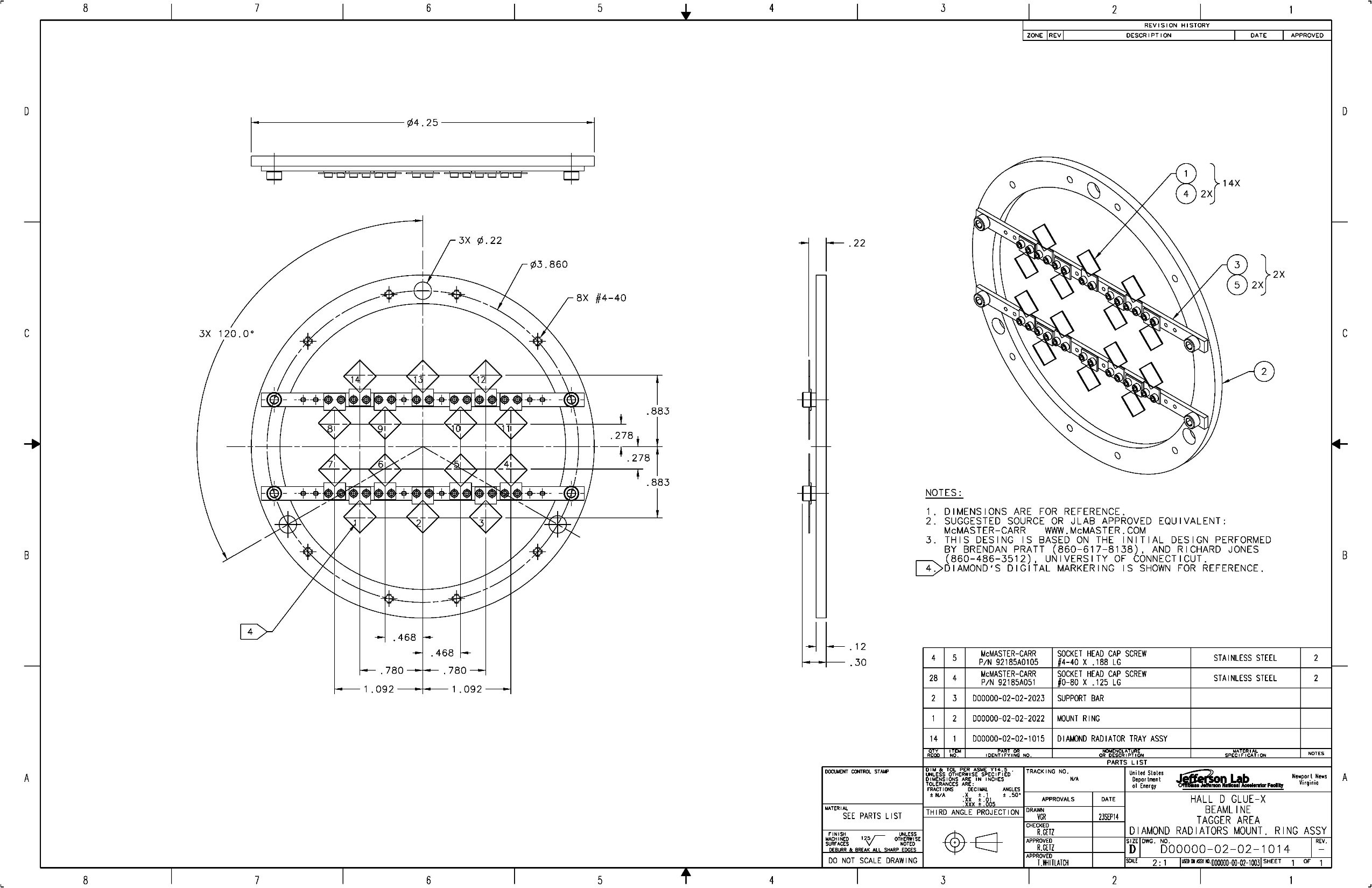 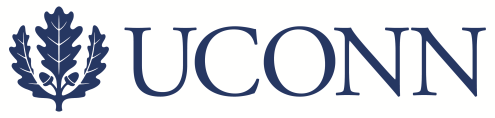 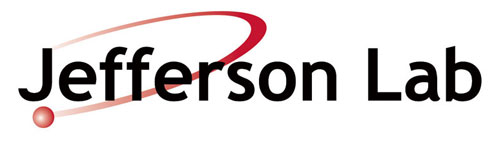 GlueX Collaboration Meeting
10/3/2014
24
Prints by: Vladislav Razmyslovich
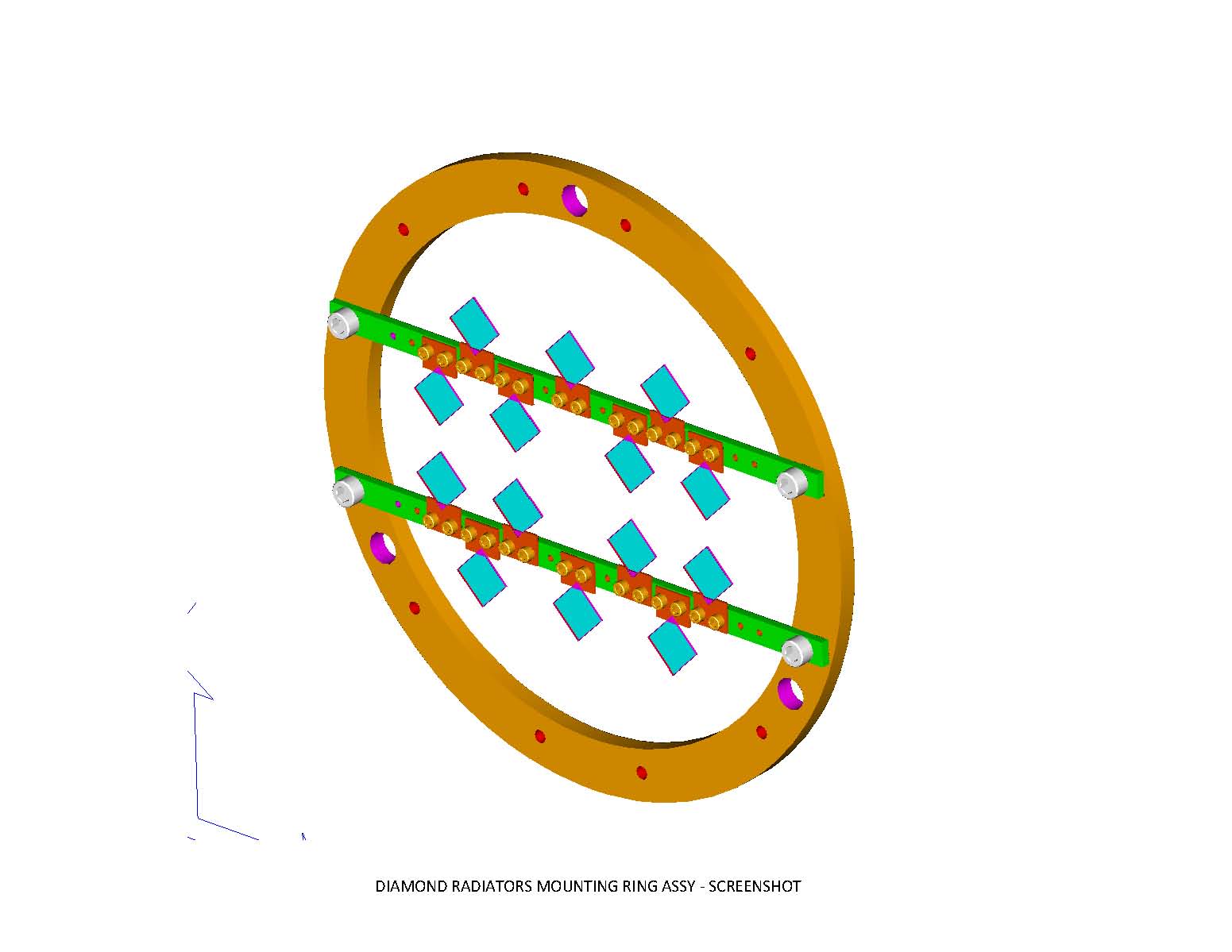 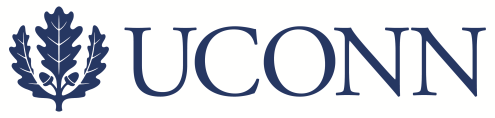 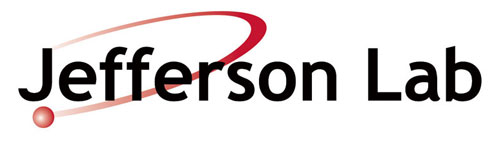 GlueX Collaboration Meeting
10/3/2014
25
Prints by: Vladislav Razmyslovich
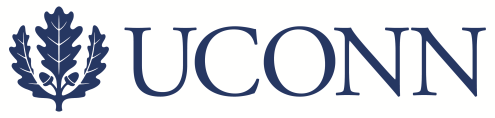 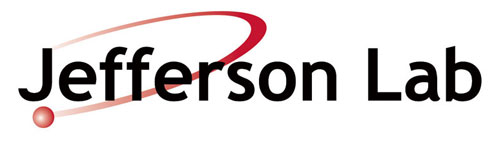 Now We just need to create the “dog ear”
GlueX Collaboration Meeting
10/3/2014
26
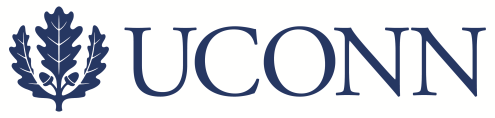 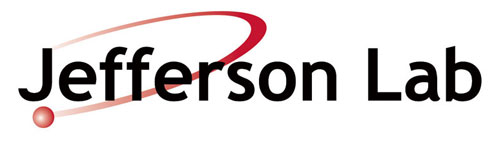 UC30-14-C225
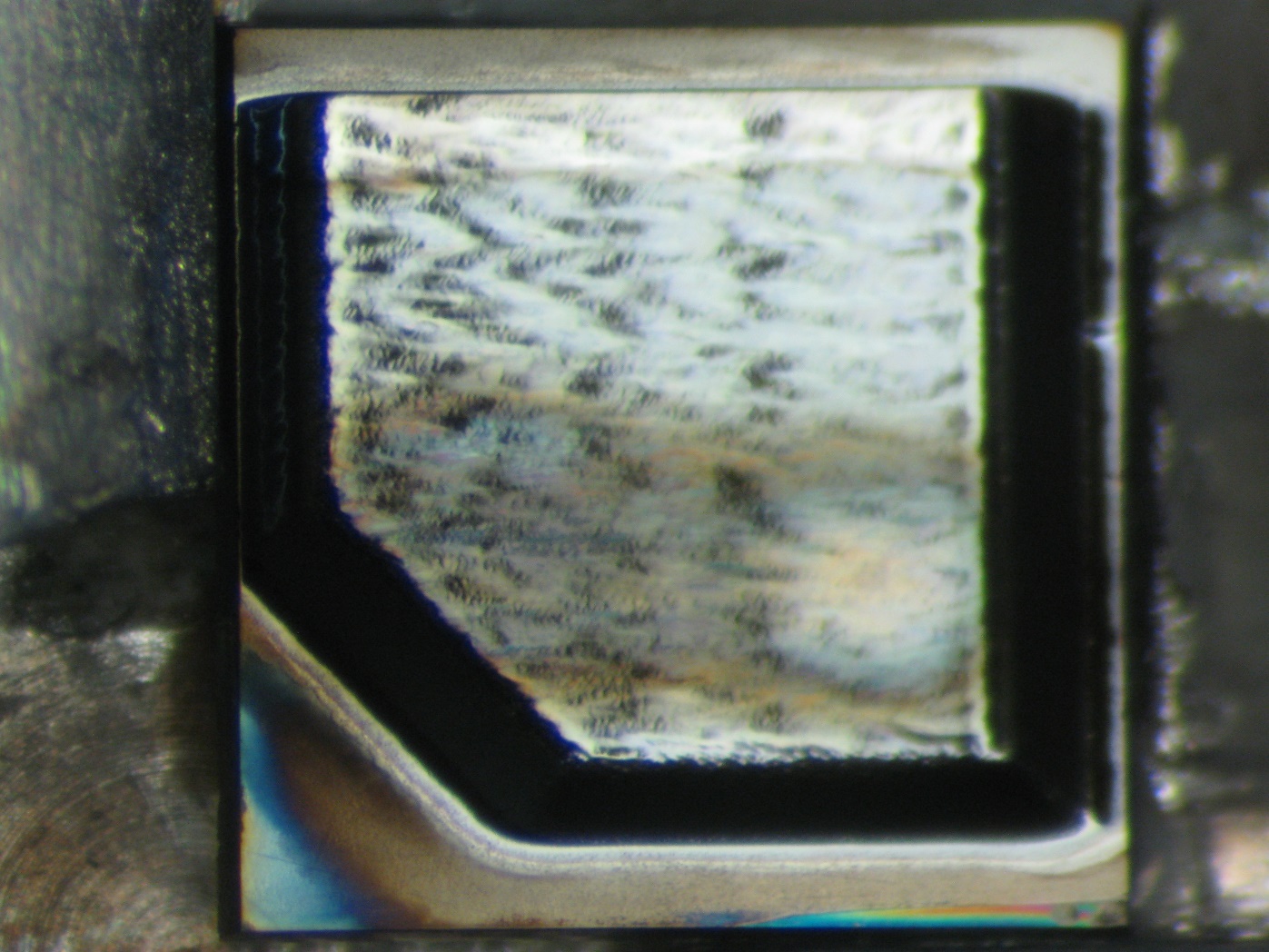 GlueX Collaboration Meeting
10/3/2014
27
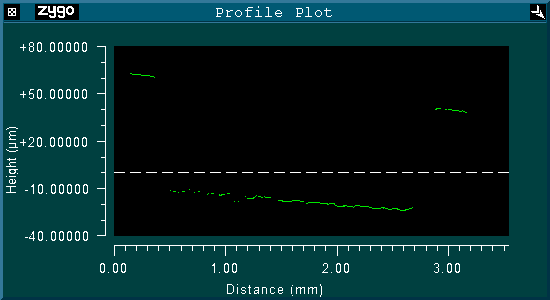 GlueX Collaboration Meeting
10/3/2014
28
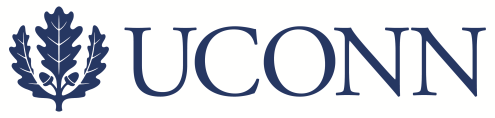 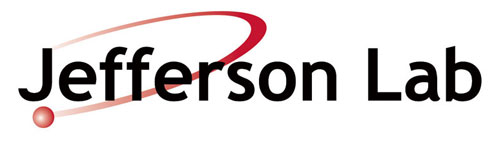 What’s Next?
Keep refining ablation process until “turn key”
Thin (3) JD70 diamonds

Proposal submitted for upcoming CHESS run
characterize thinned JD70’s

Begin machining diamond goniometer mount (next 2 weeks)

Waiting for thinned JD70-1 from collaborator SINMAT
Originally 1.3mm, will be thinned using VPIE to 0.350mm then RCMP to 0.300mm.
GlueX Collaboration Meeting
10/3/2014
29